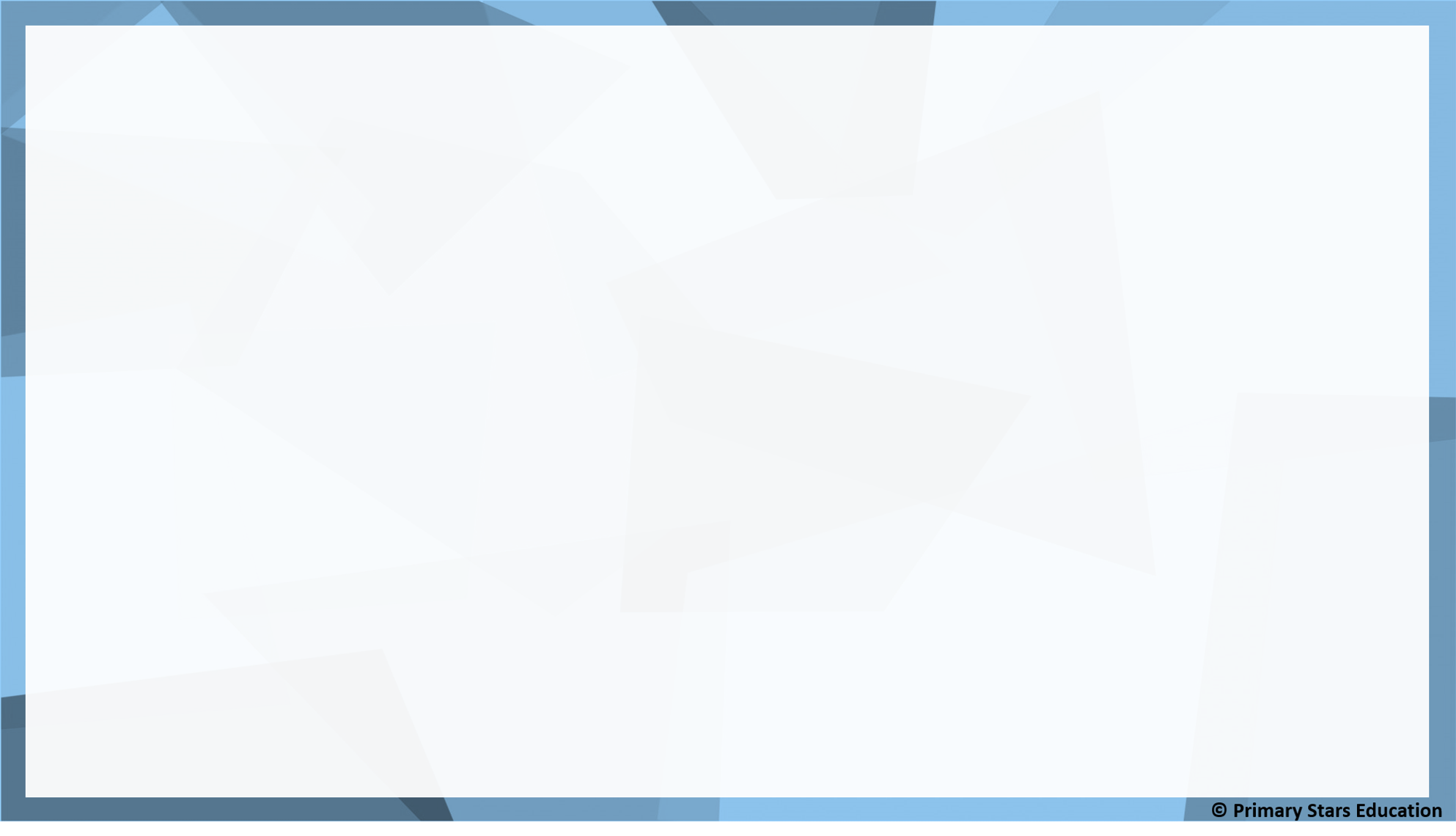 YEAR 1
Geometry (Shape)
Recognise and name 3D shapes        
Recognise and name 2D shapes
Sort 3D shapes
Sort 2D shapesPatterns with 2D and 3D shapes
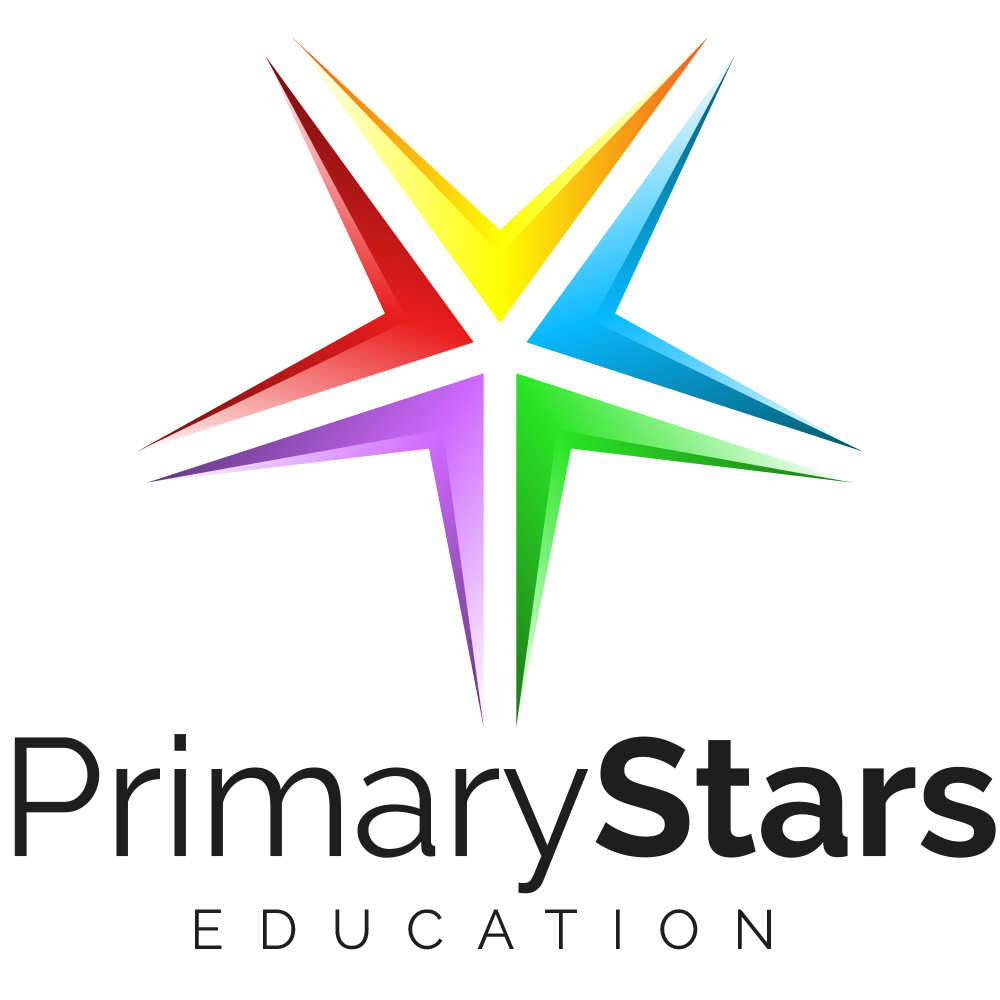 Block 3 – Week 10
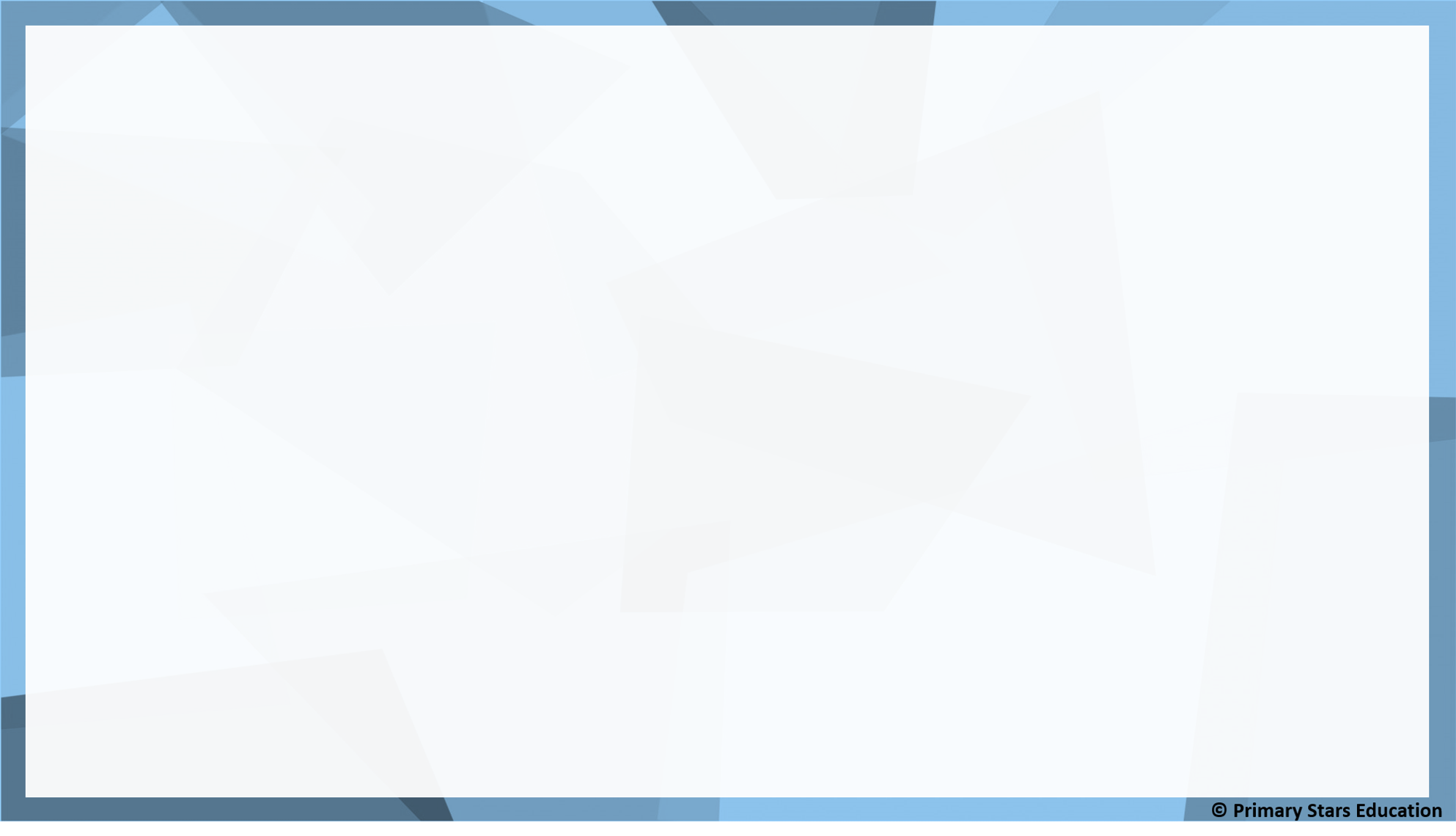 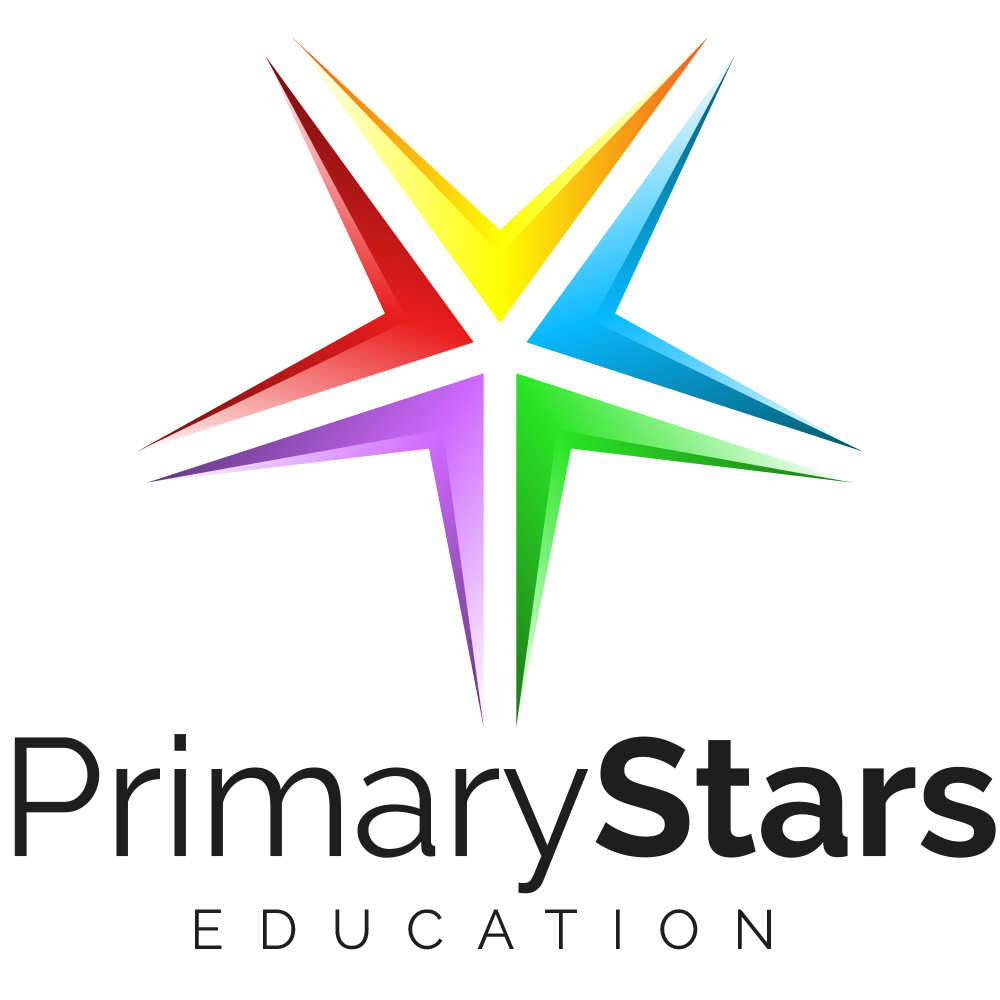 Lesson 1
Step: Recognise and name 3D shapes
https://www.bbc.co.uk/bitesize/clips/zps34wx
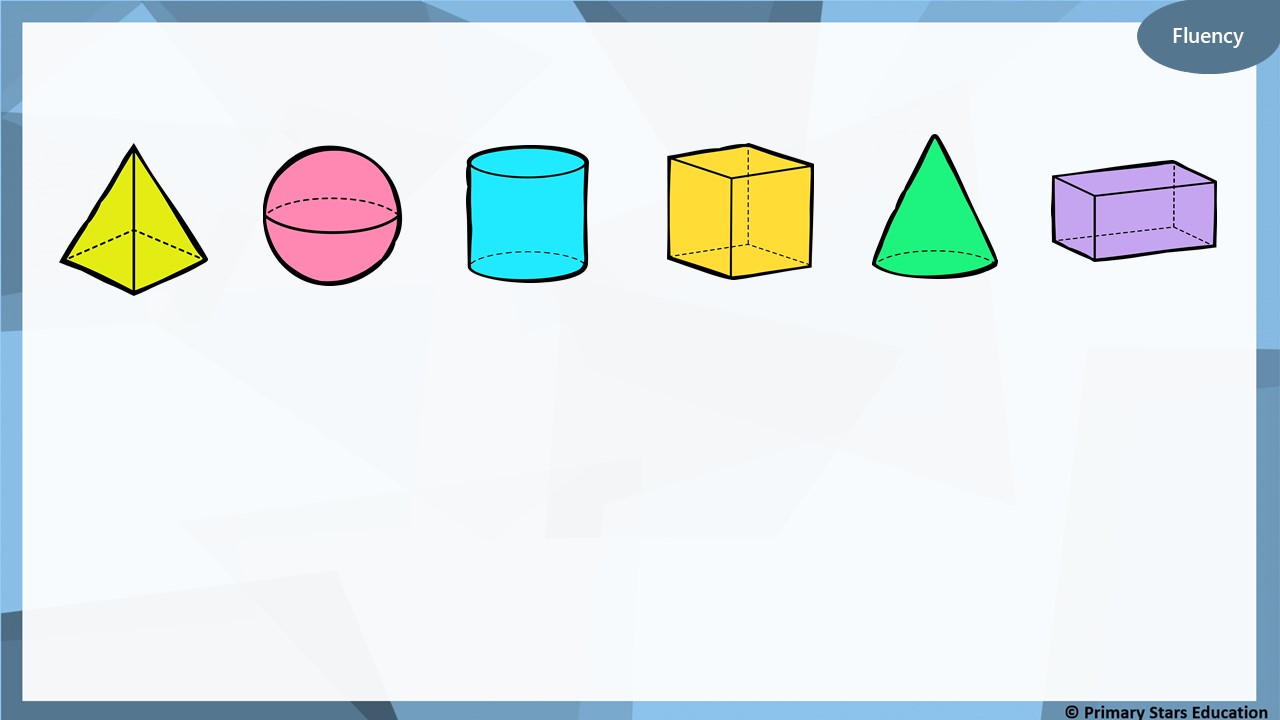 Match the shape to its name.
Sphere
Cylinder
Cuboid
Cone
Pyramid
Cube
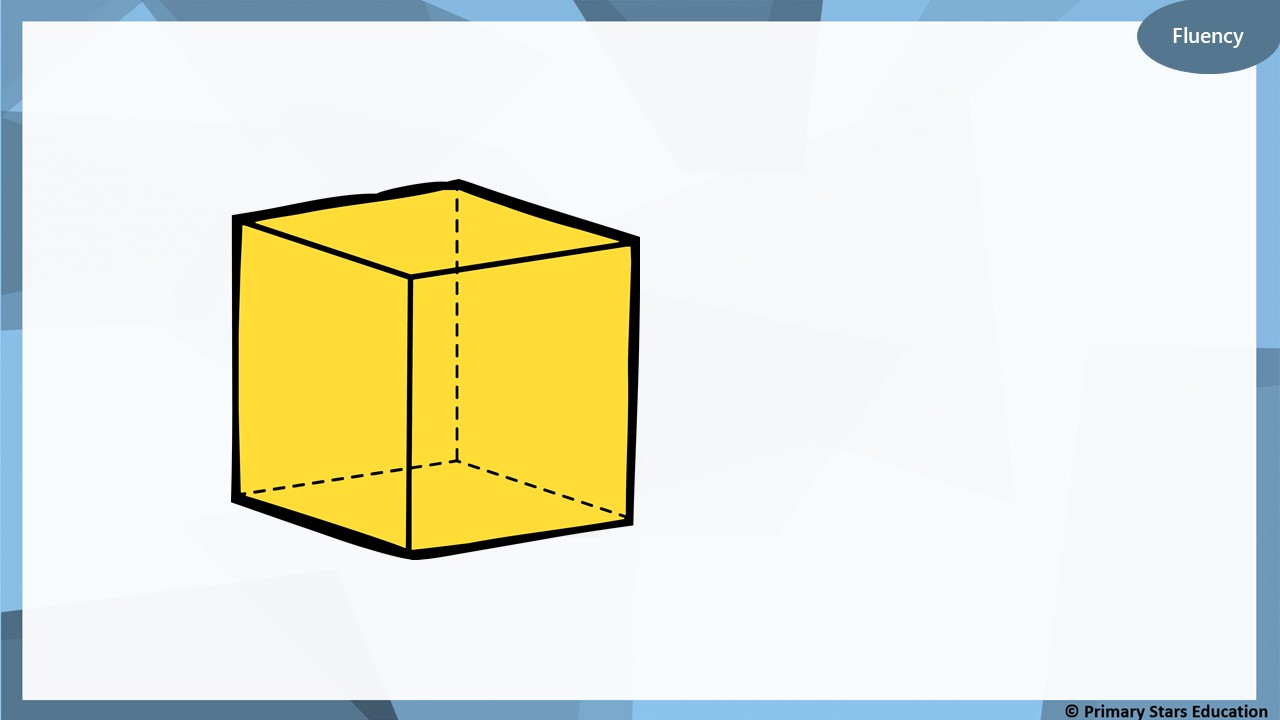 Name the shape.
Cube
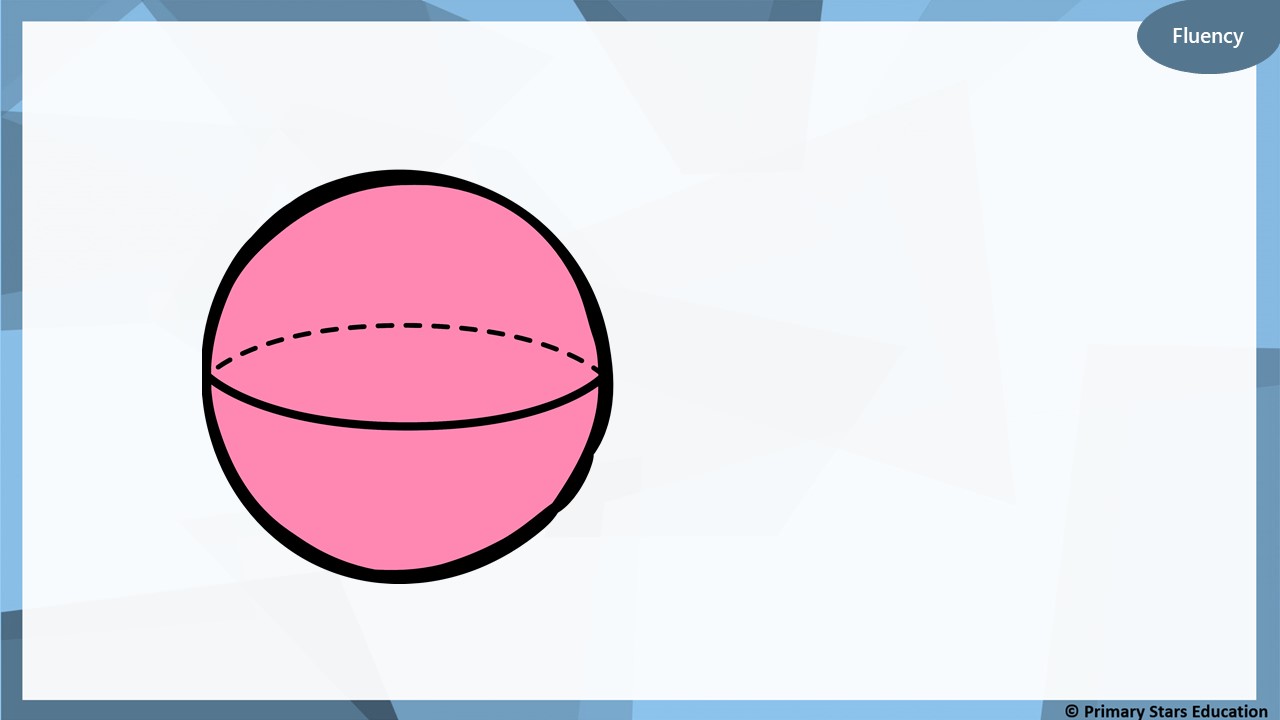 Name the shape.
Sphere
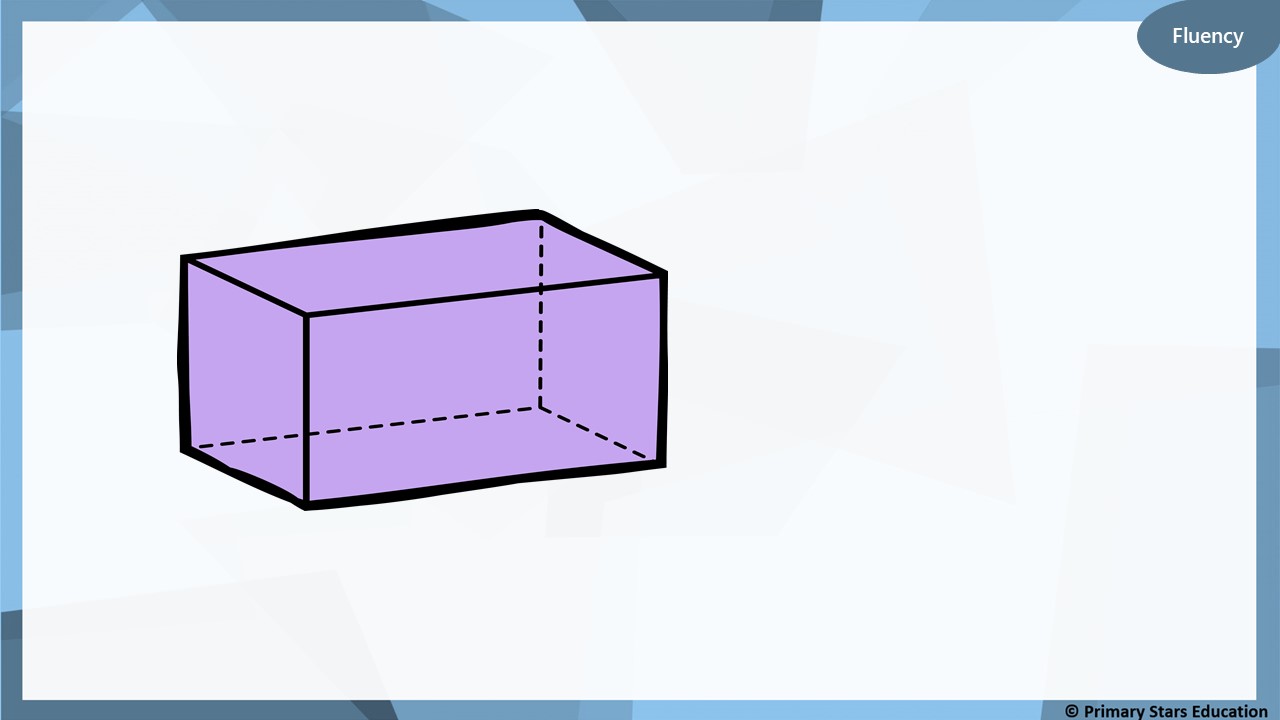 Name the shape.
Cuboid
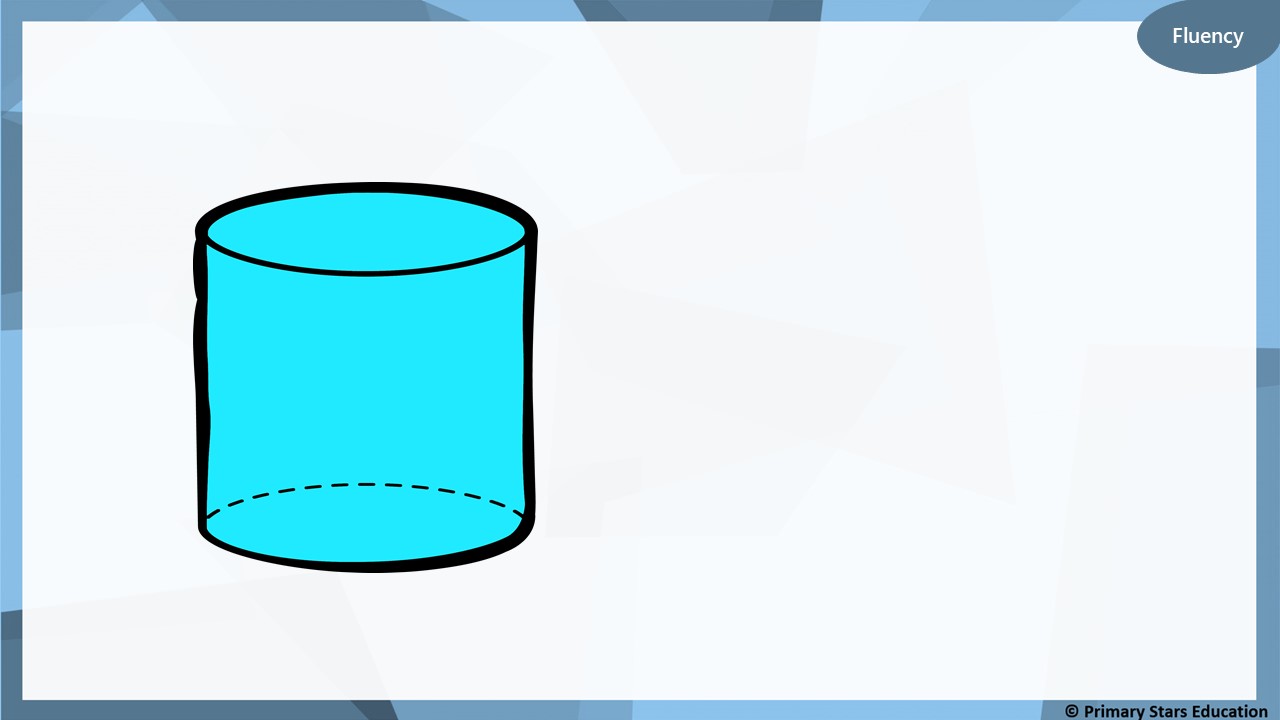 Name the shape.
Cylinder
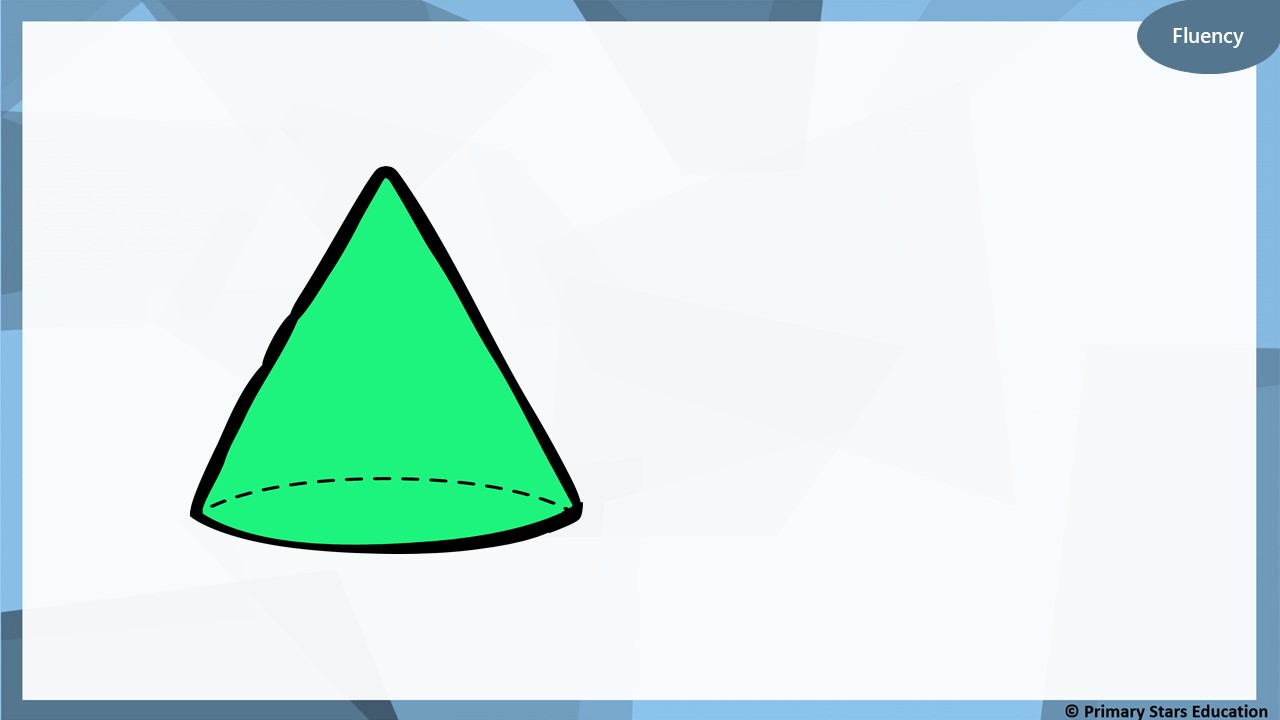 Name the shape.
Cone
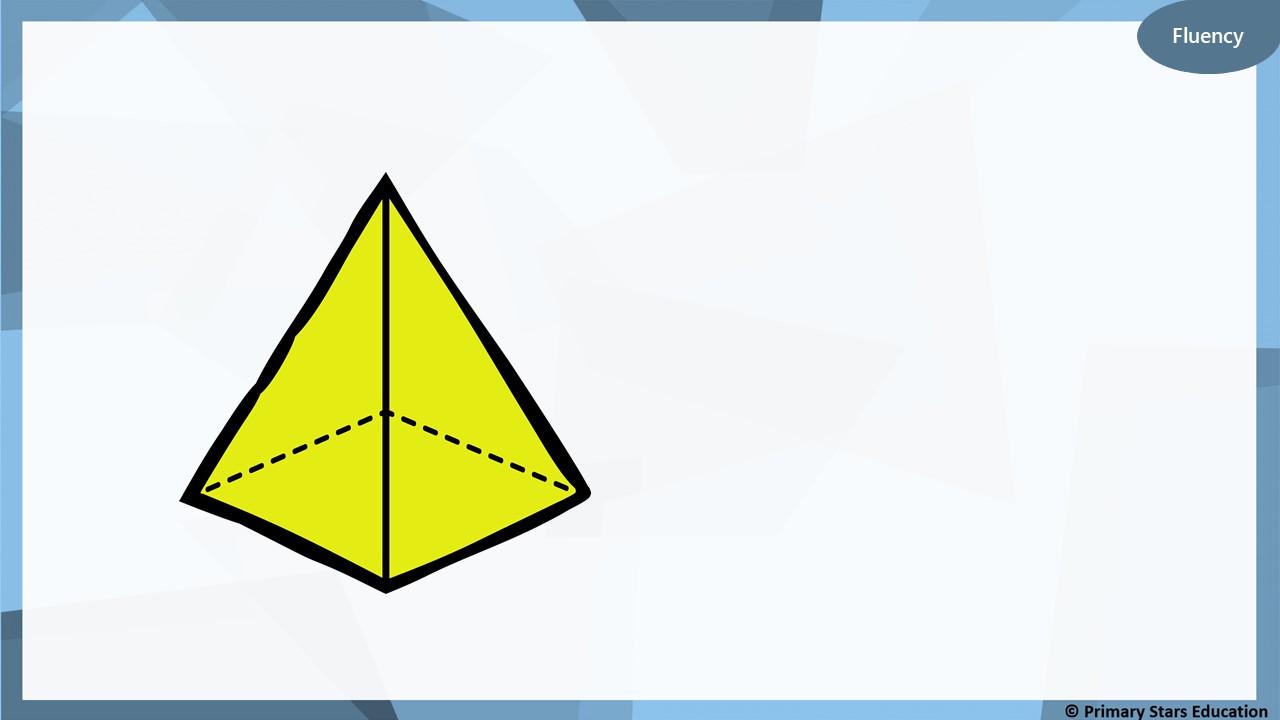 Name the shape.
Pyramid
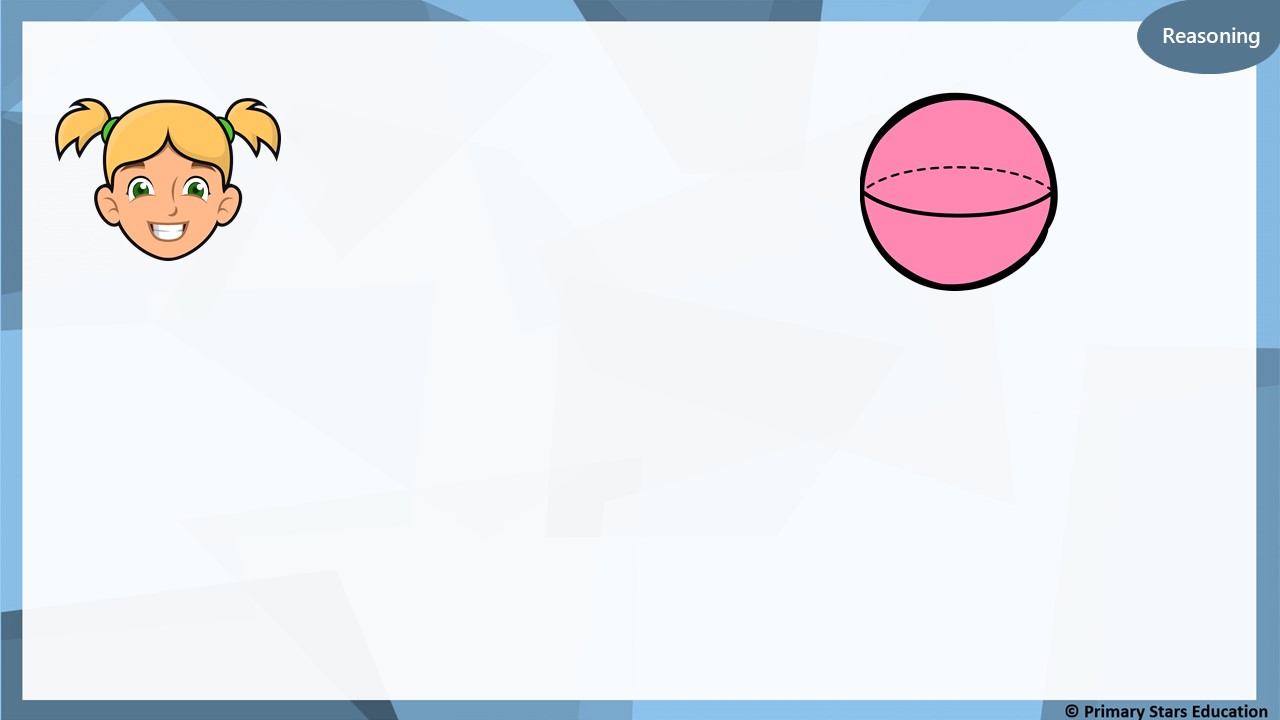 This shape is a cylinder.
Is Kat correct?
Explain how you know.
No. The shape is a sphere as it only has 1 curved face.
A cylinder has 3 faces (1 curved face and 2 flat faces).
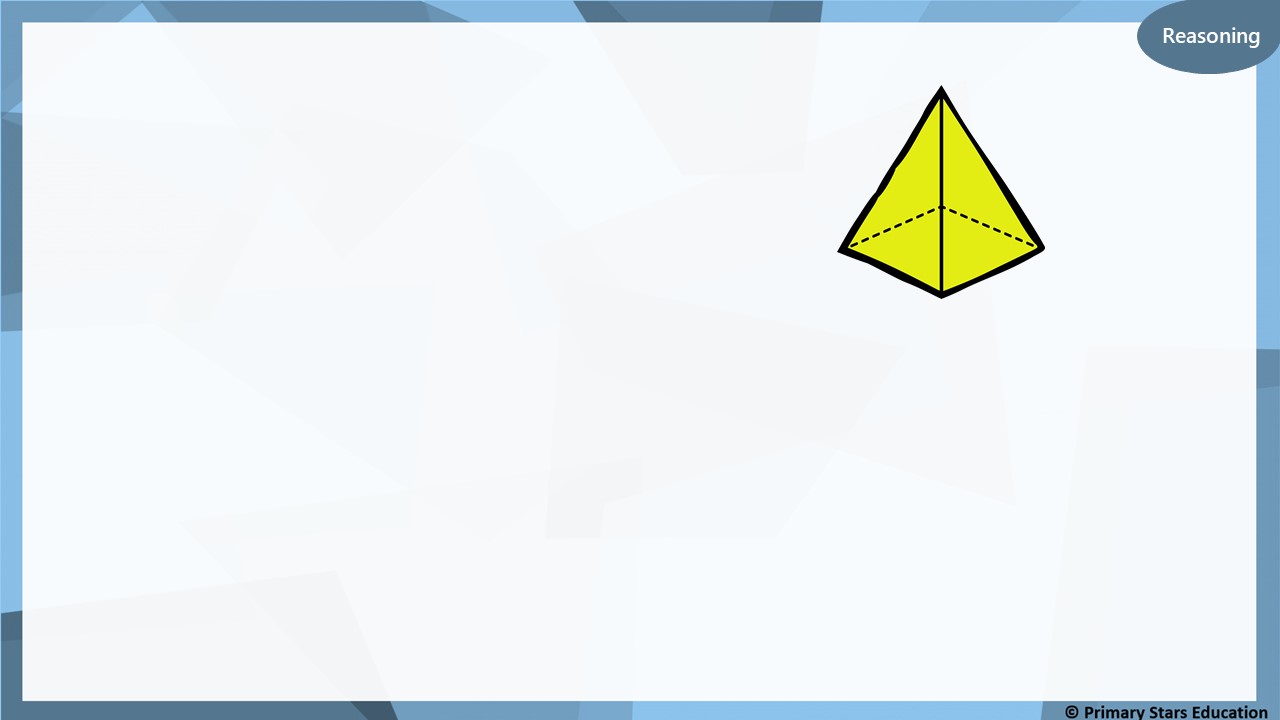 This shape is a cone.
True or false?
Explain how you know.
False. The shape is a pyramid as the base is a square.
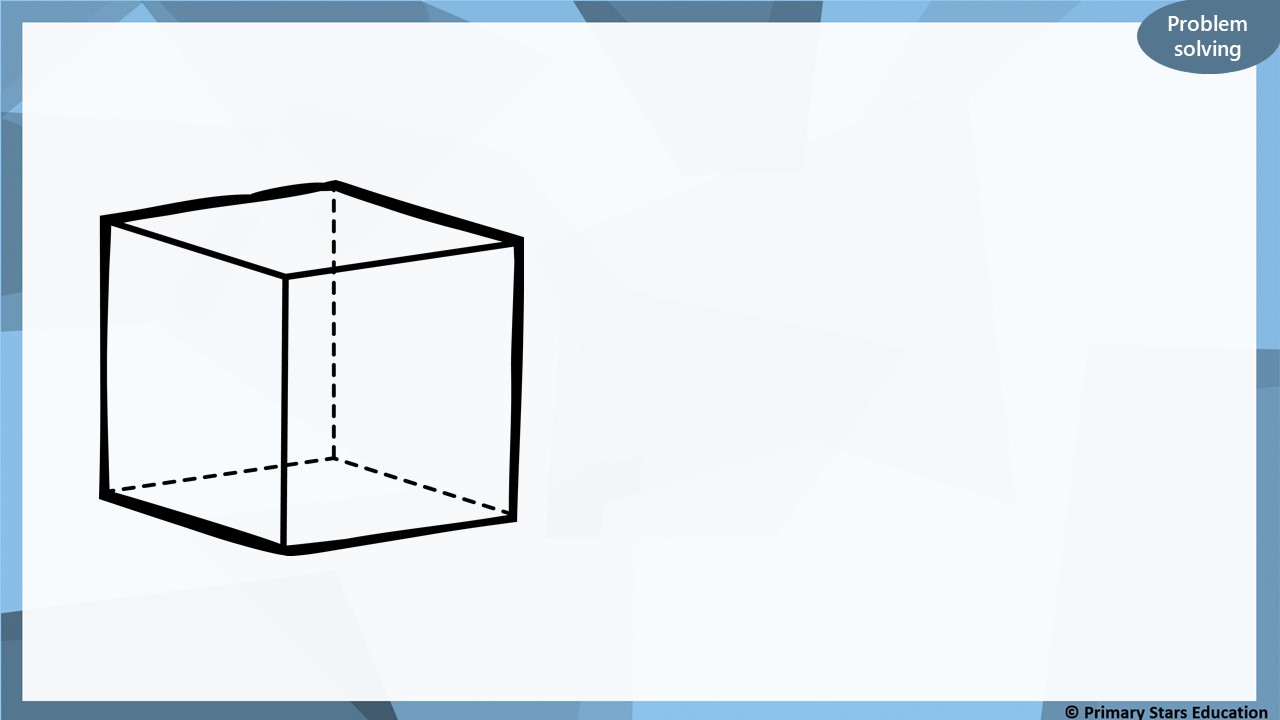 Part of this shape is hidden from view.
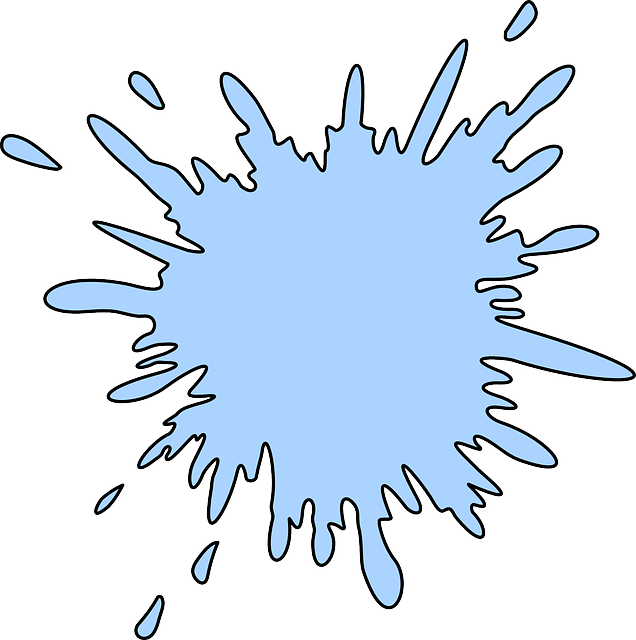 Cube
What shape is this? ____________
Explain how you know.
Three square faces can be seen,therefore it must be a cube.
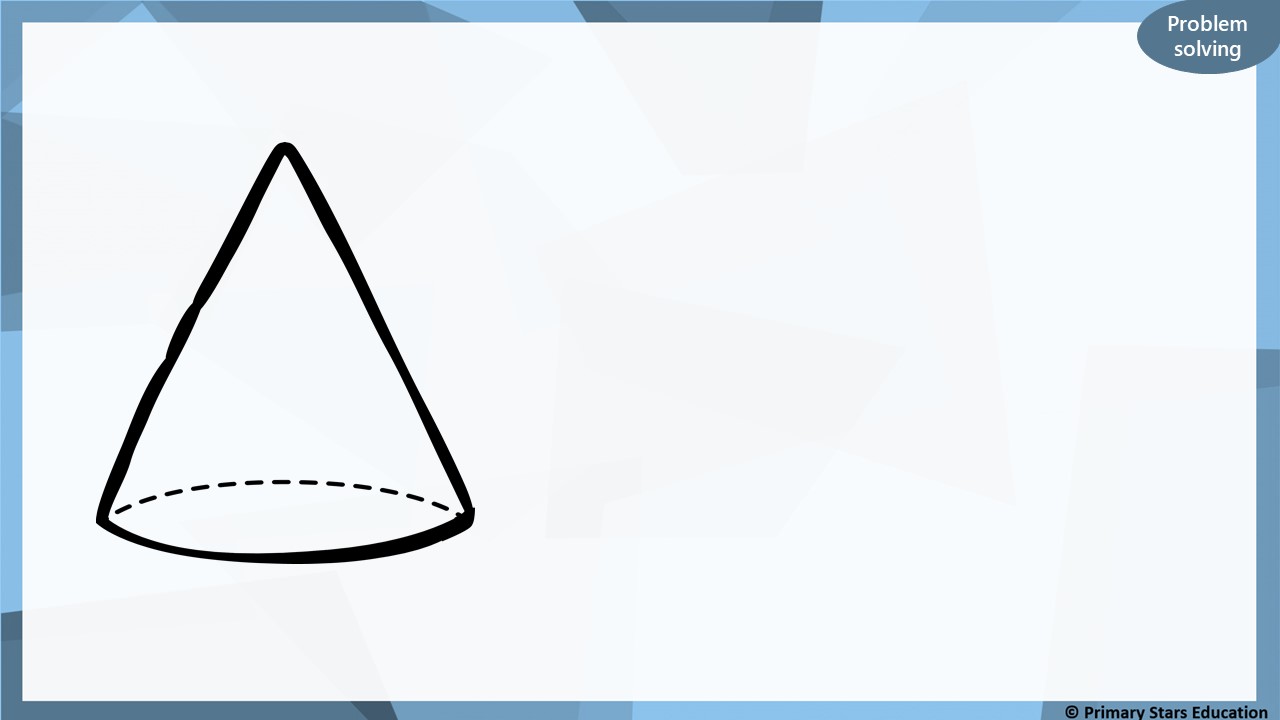 Part of this shape is hidden from view.
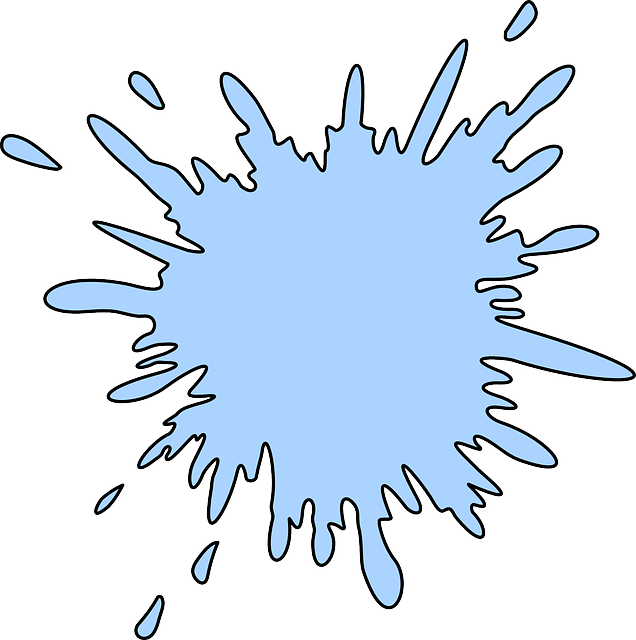 Cone
What shape is this? ____________
Explain how you know.
The shape has a point and curved face, therefore must be a cone.
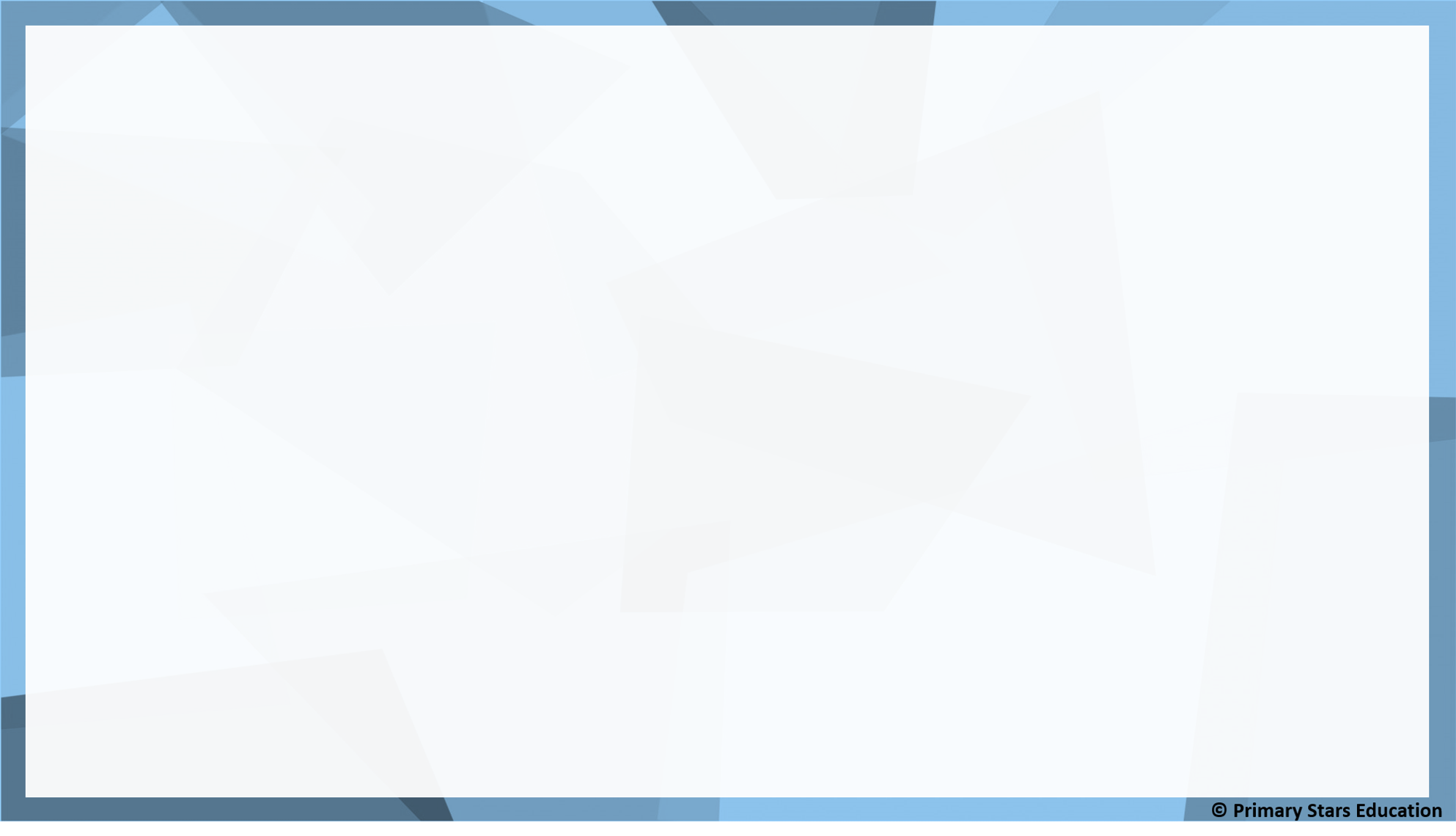 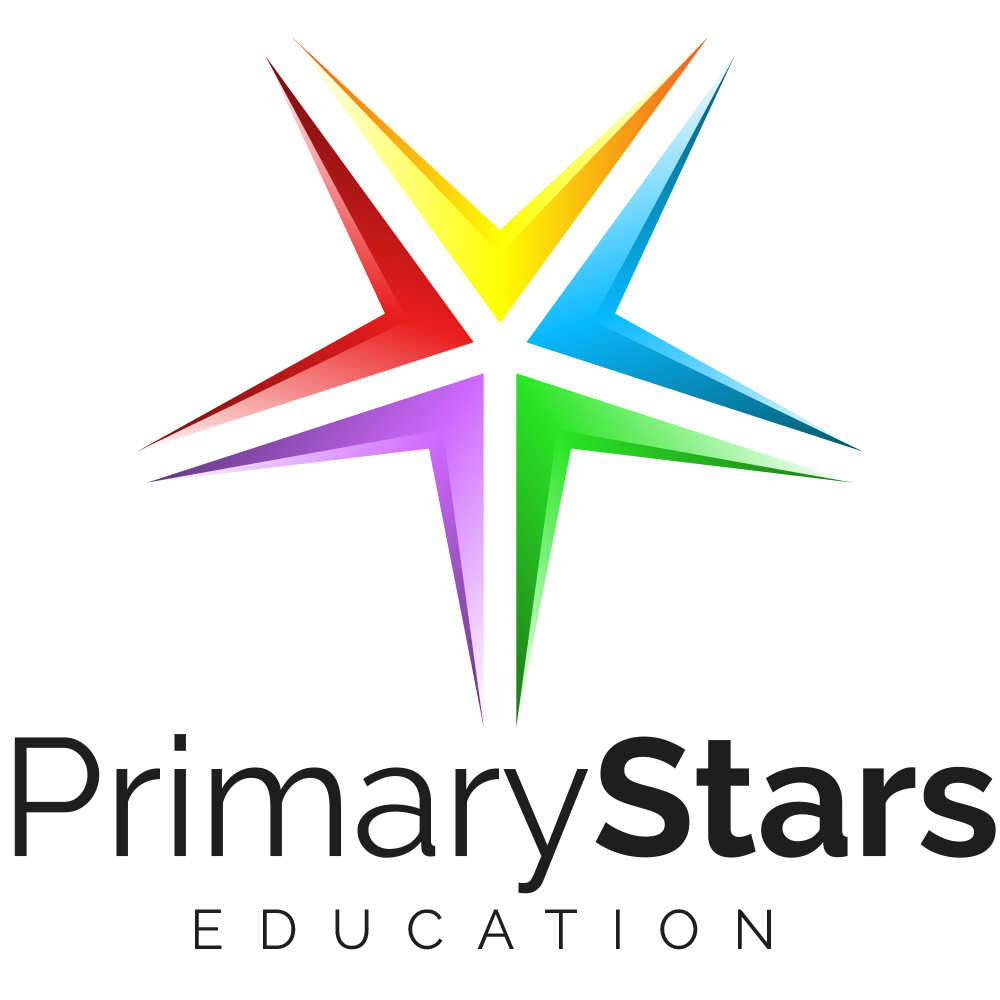 Lesson 2
Step: Sort 3D shapes
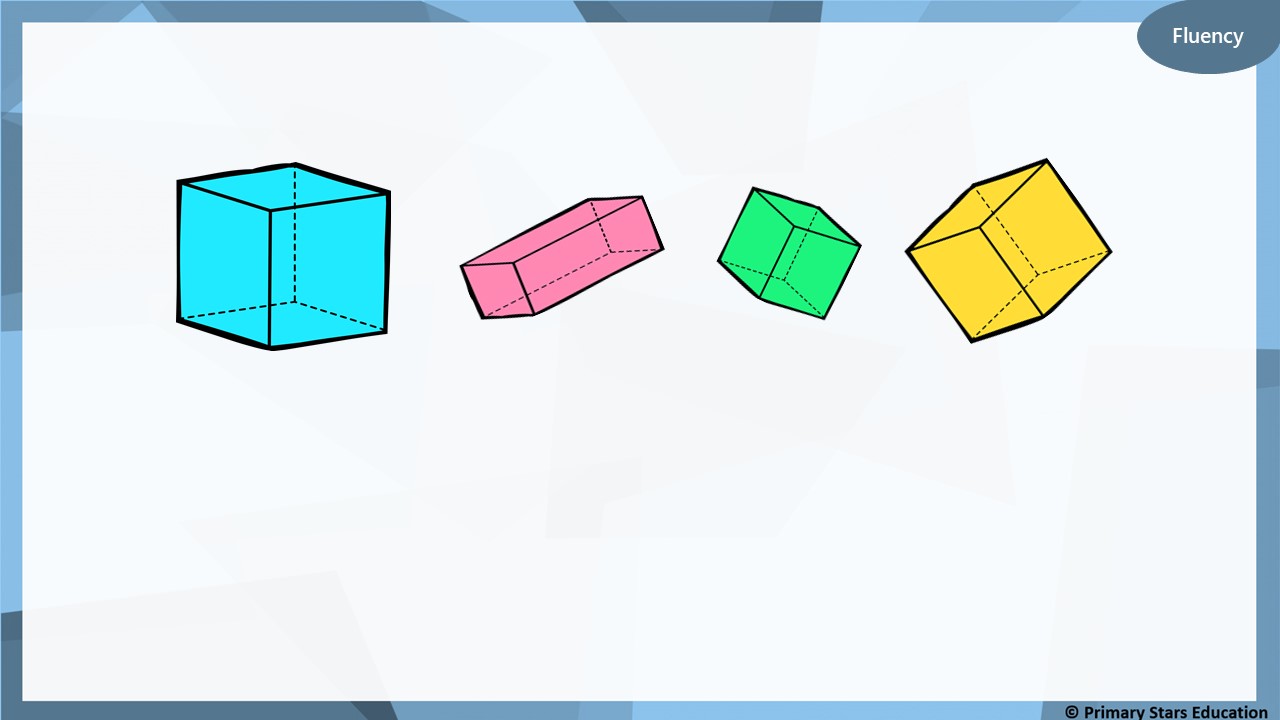 Which is the odd one out?
Explain how you know.
This shape is a cuboid.
The other shapes are cubes.
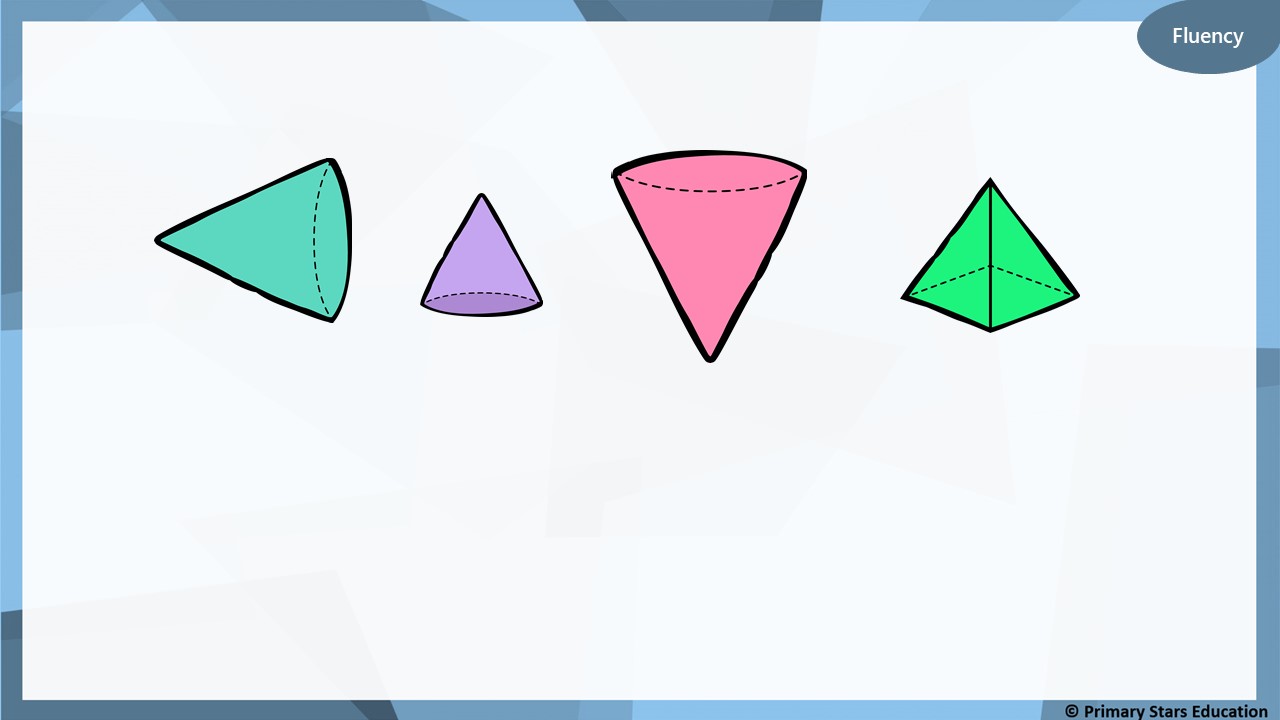 Which is the odd one out?
Explain how you know.
This shape is a pyramid.
The other shapes are cones.
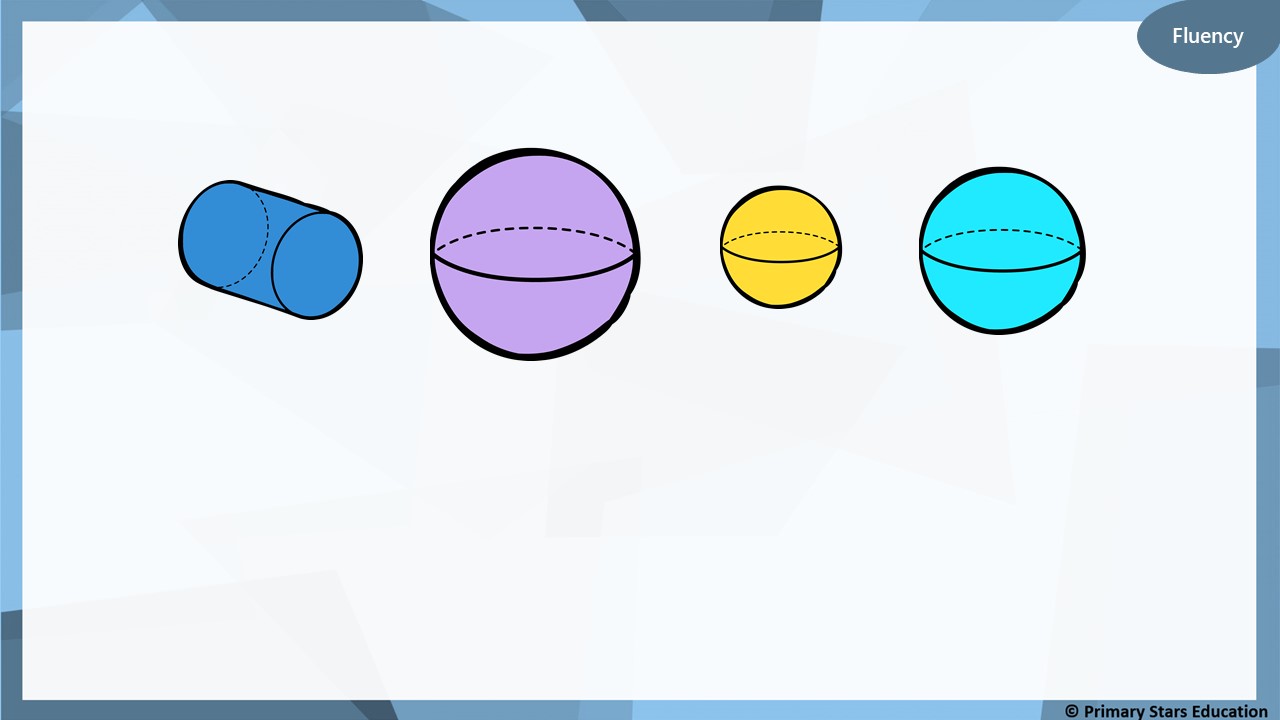 Which is the odd one out?
Explain how you know.
This shape is a cylinder.
The other shapes are spheres.
Fluency
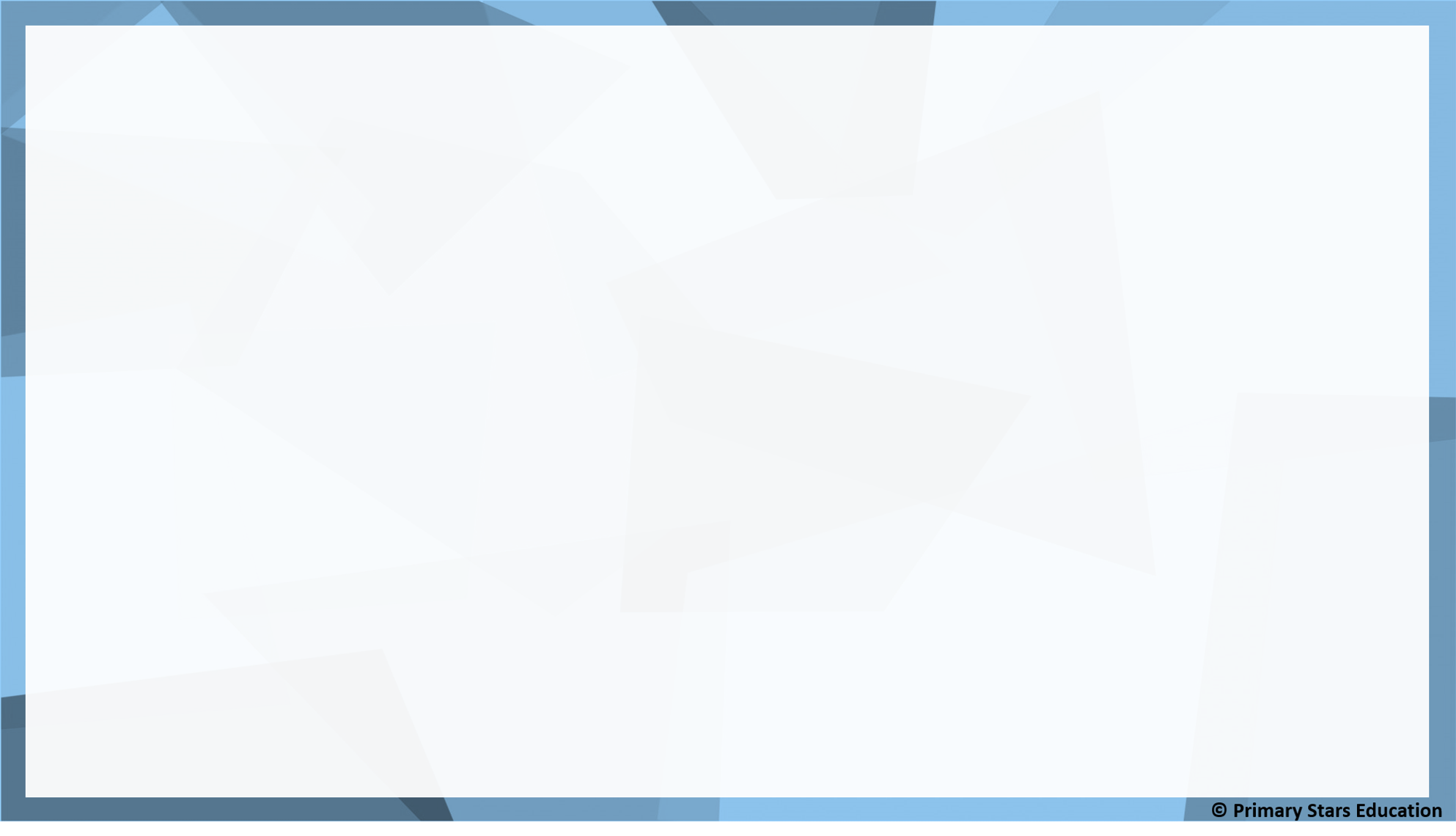 Place the shapes into the correct groups.
Cuboids
Cylinders
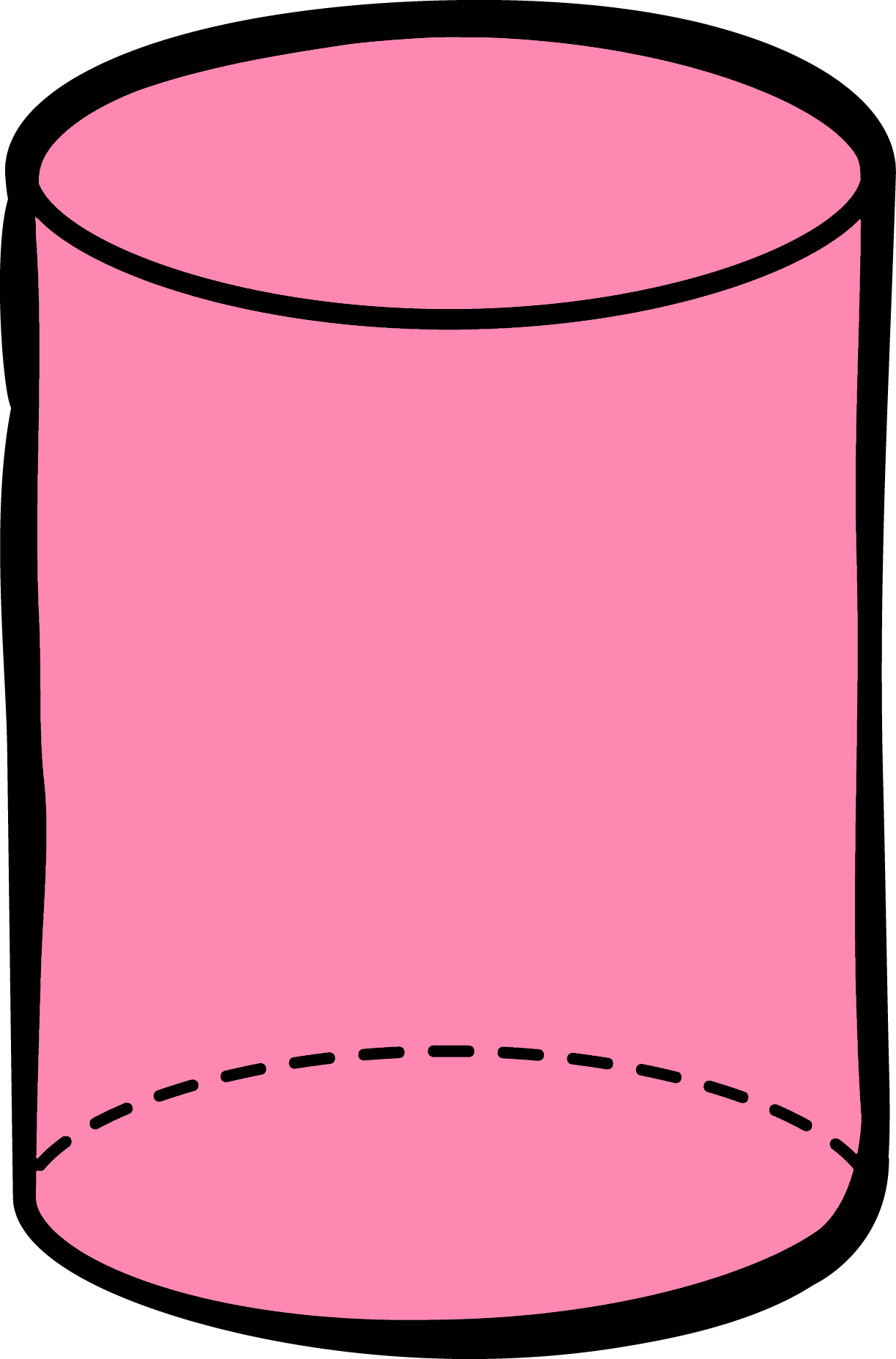 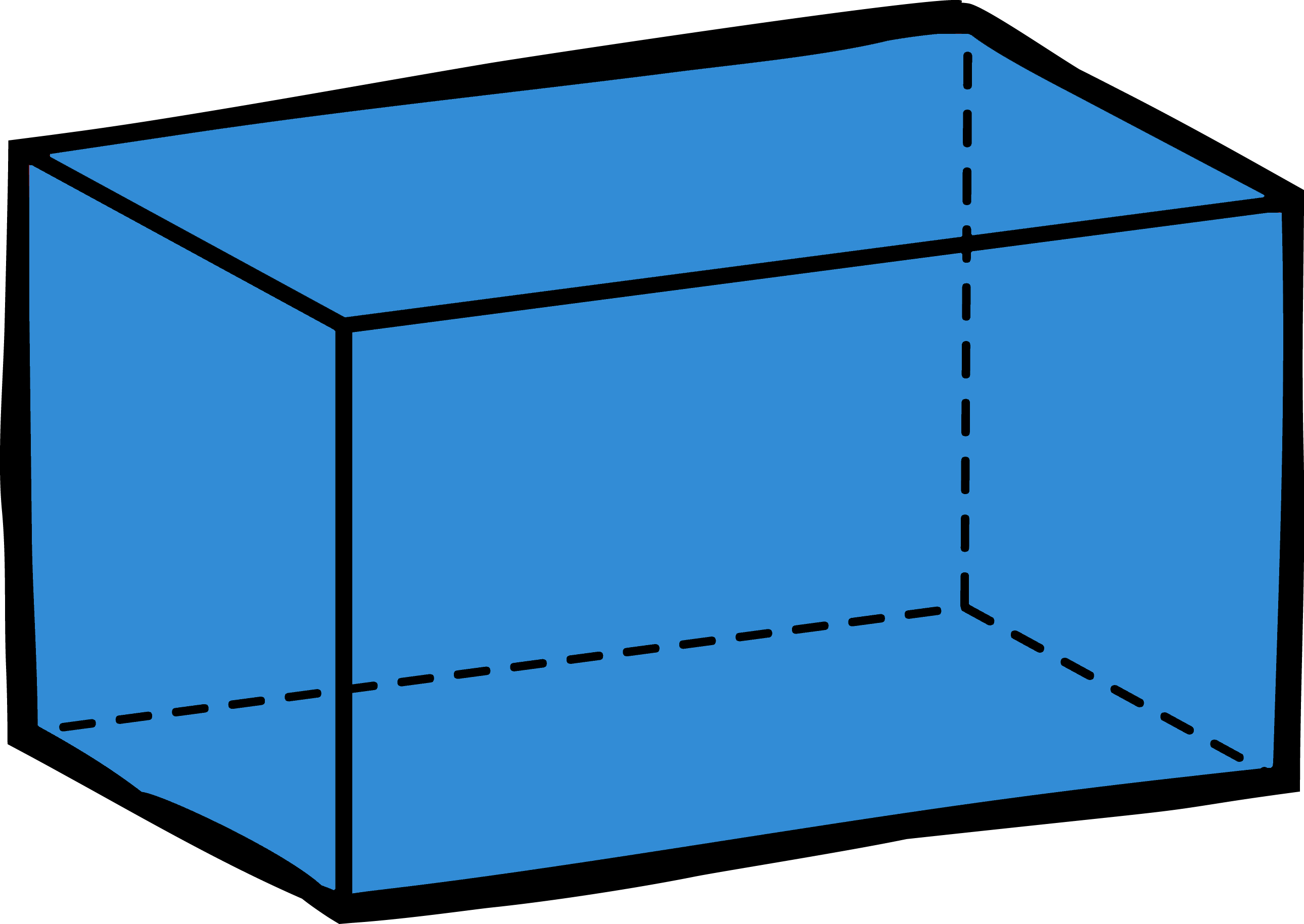 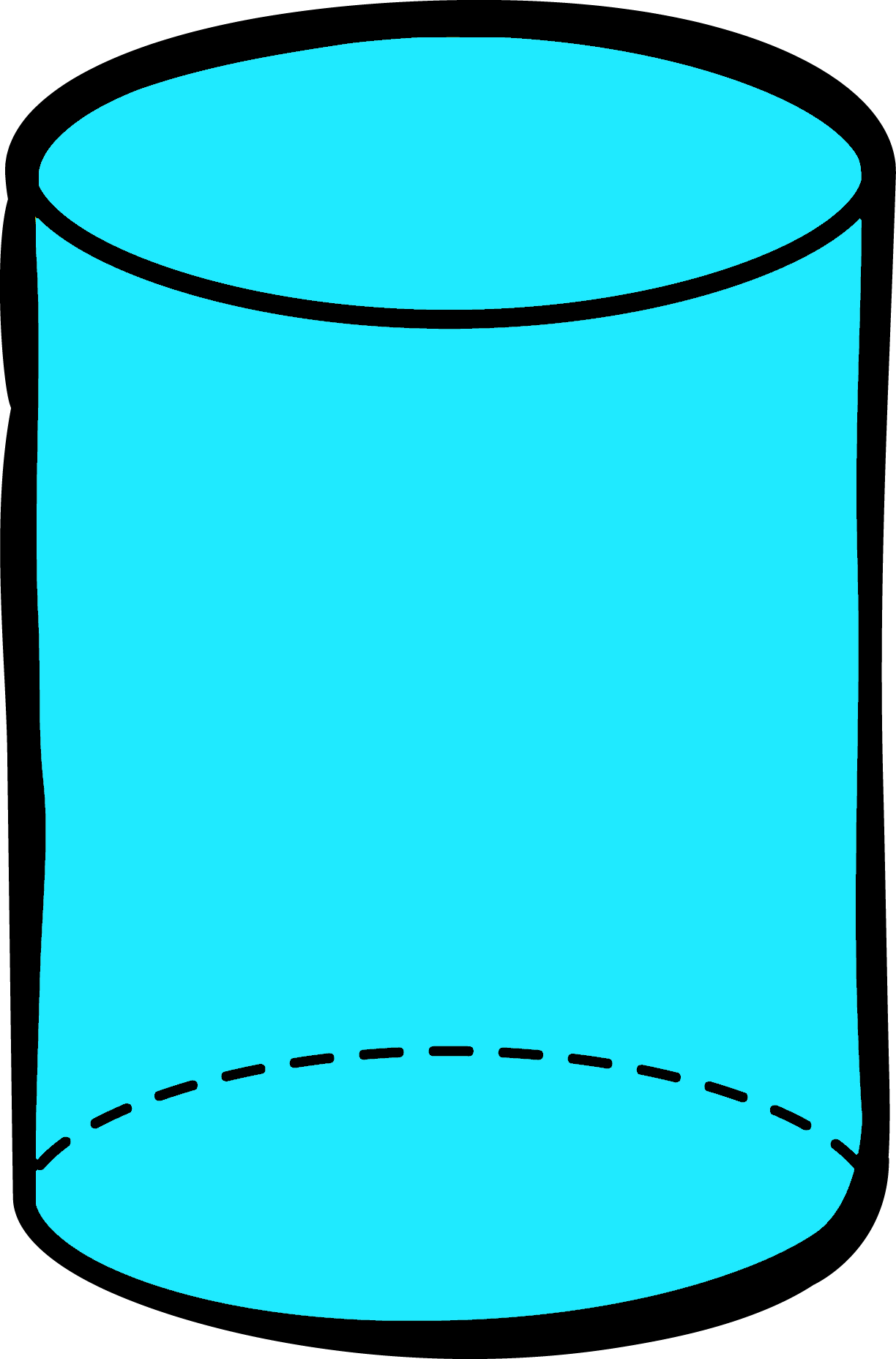 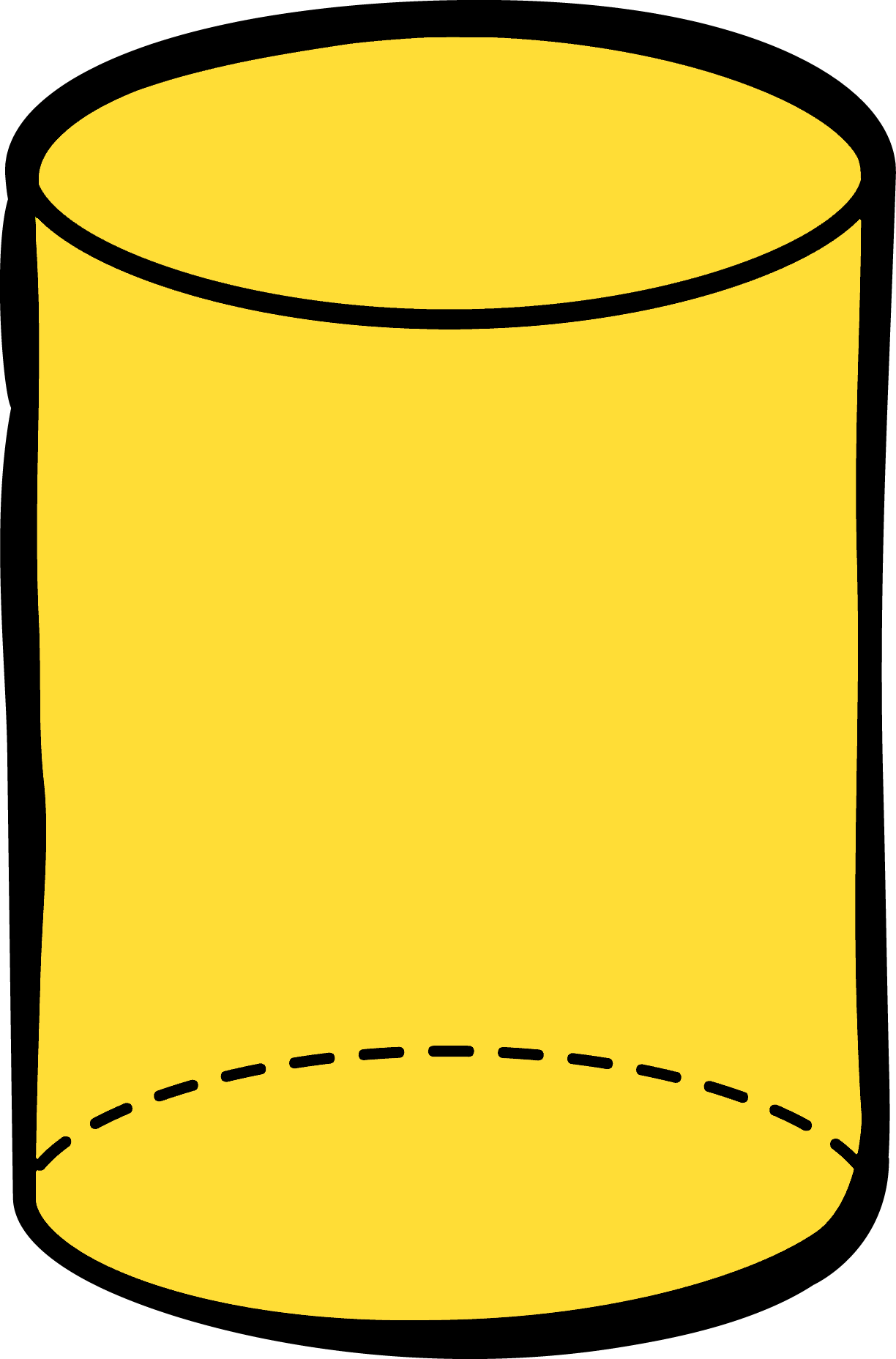 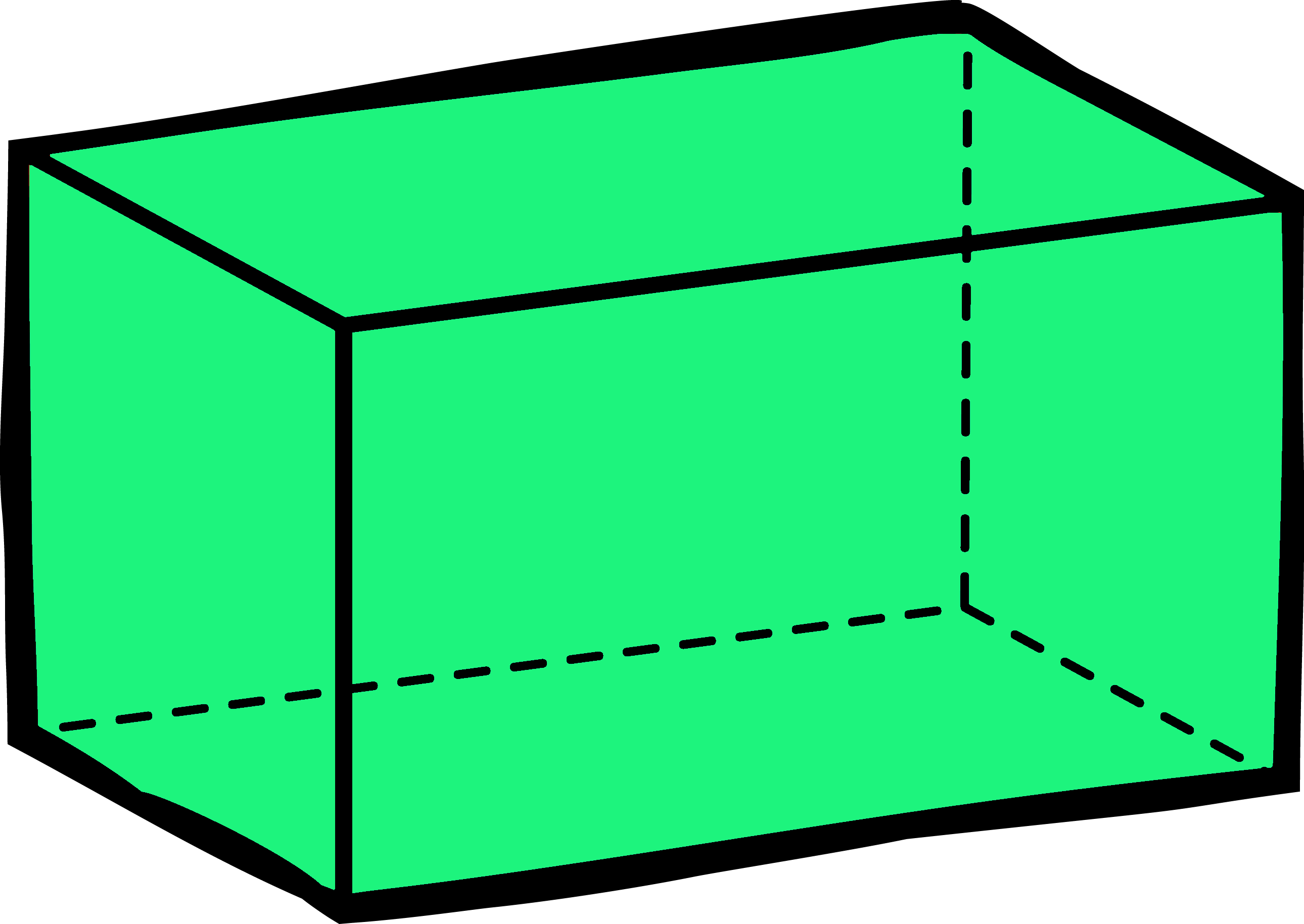 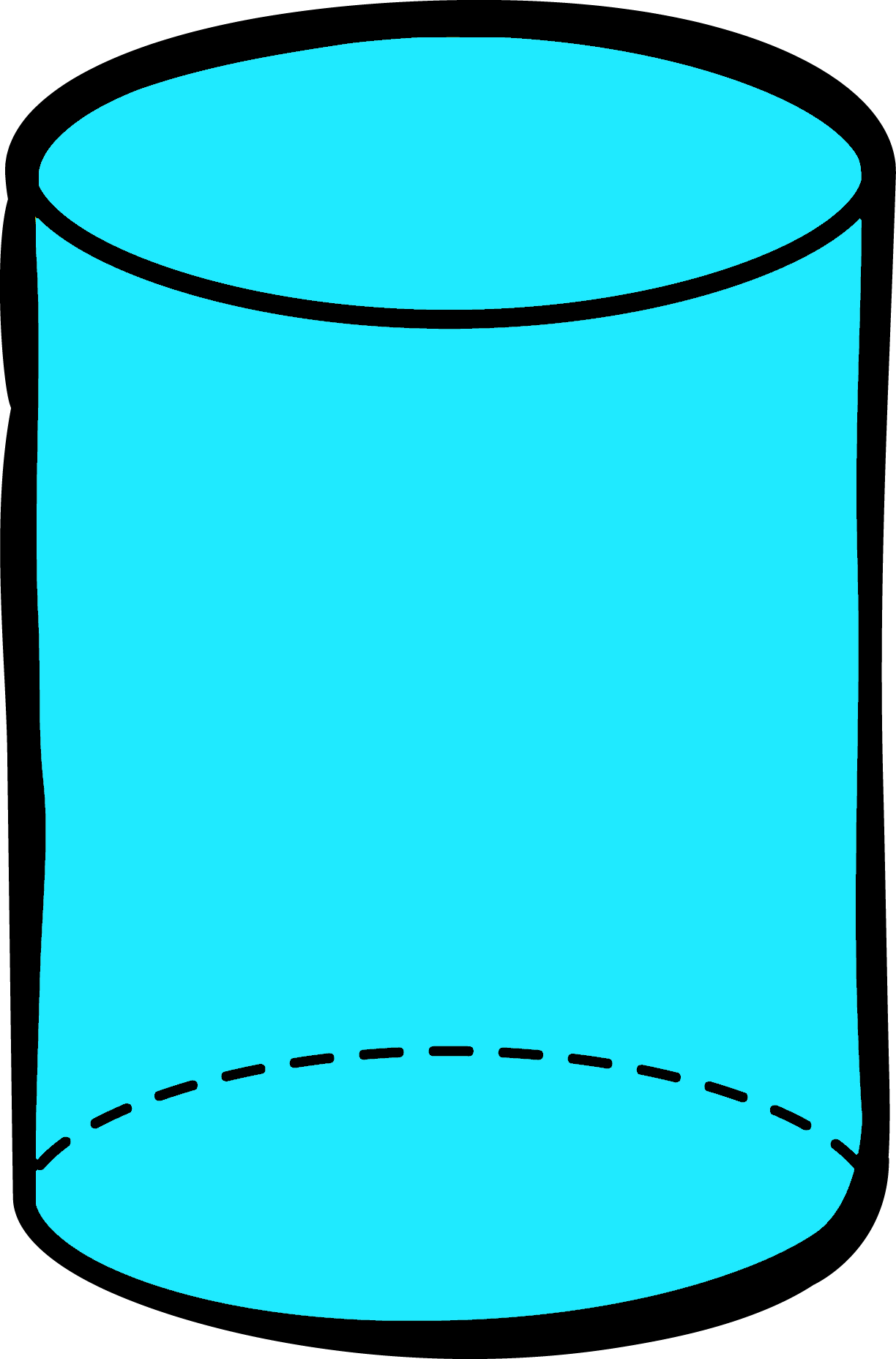 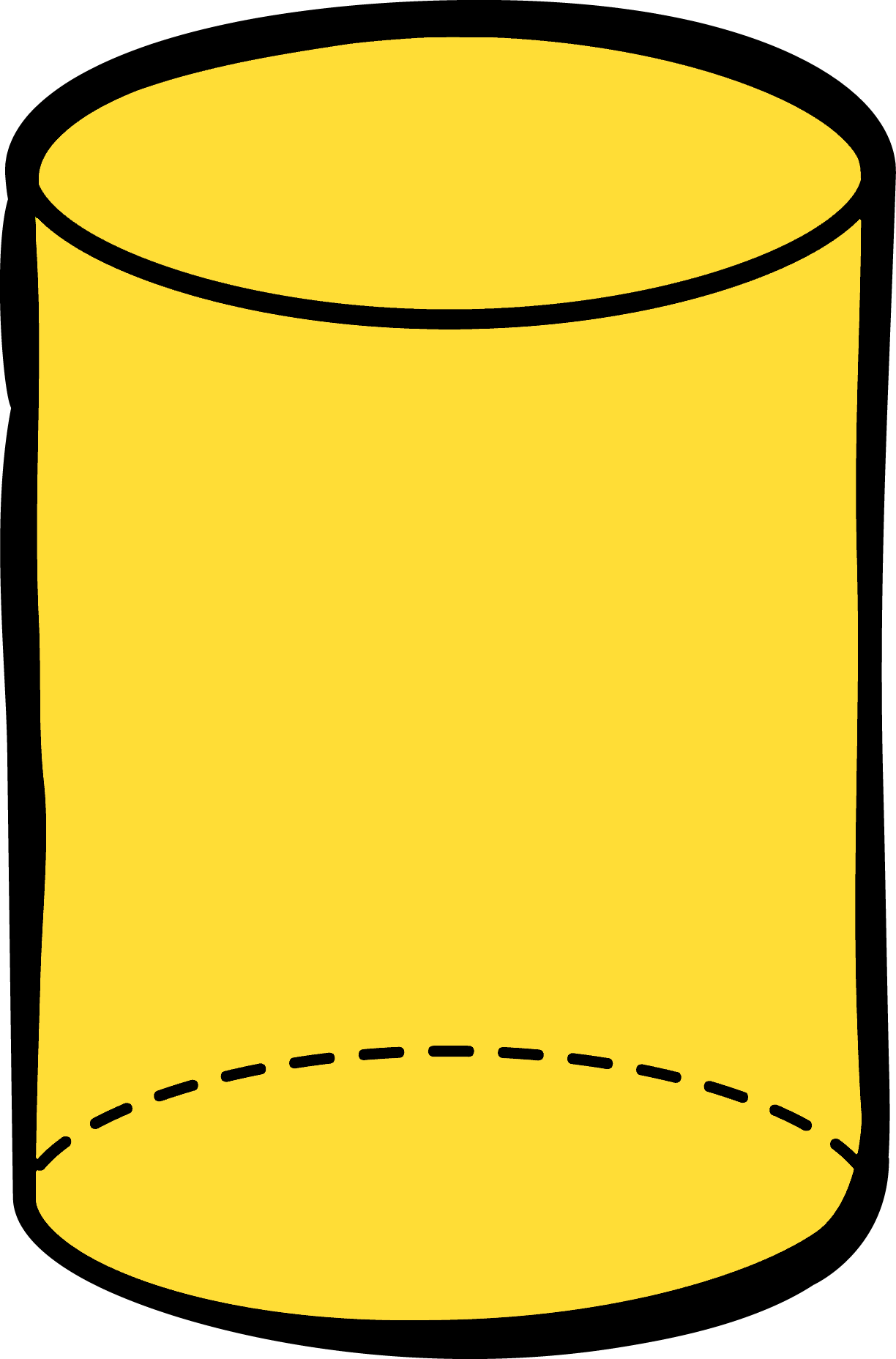 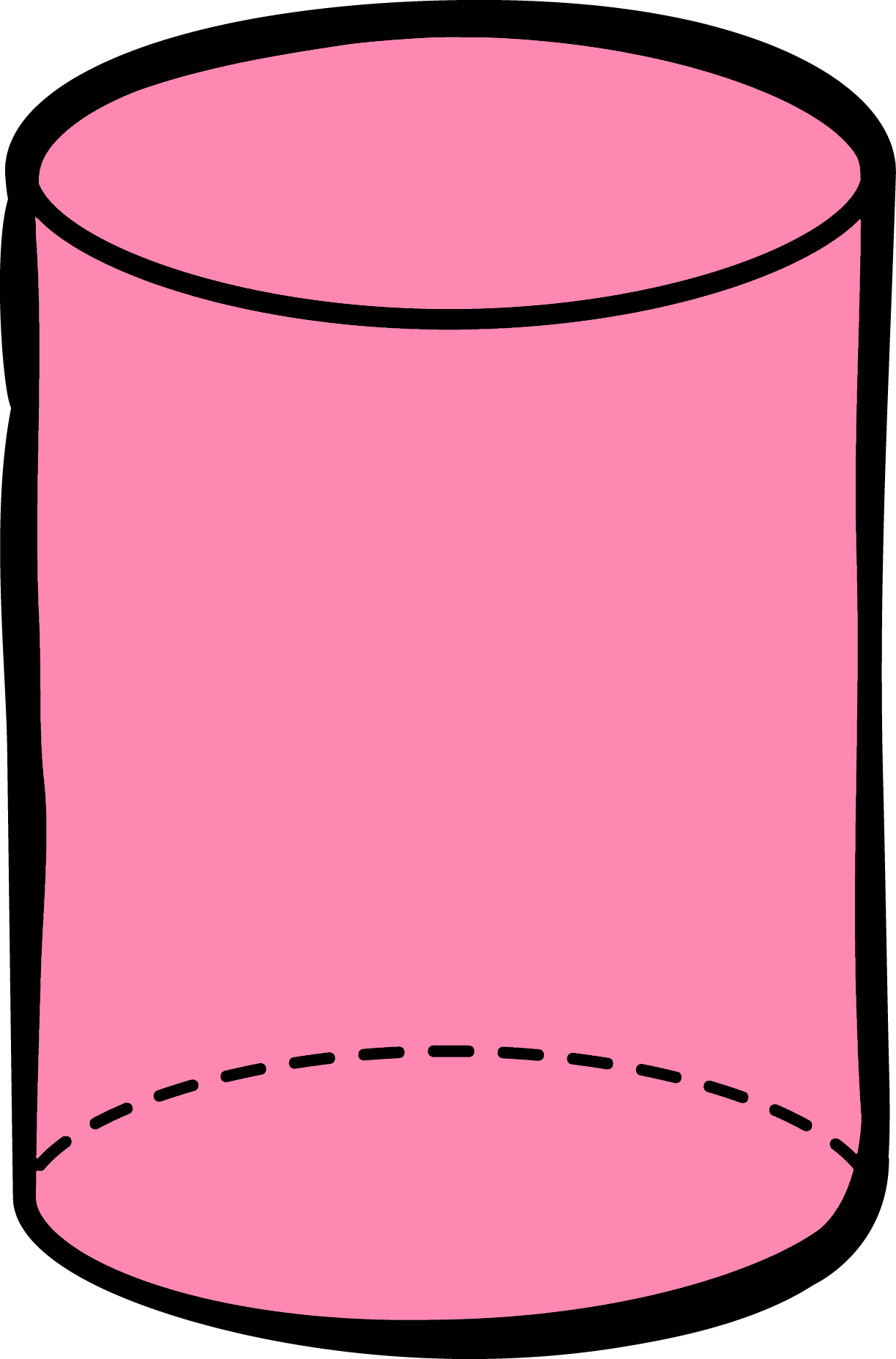 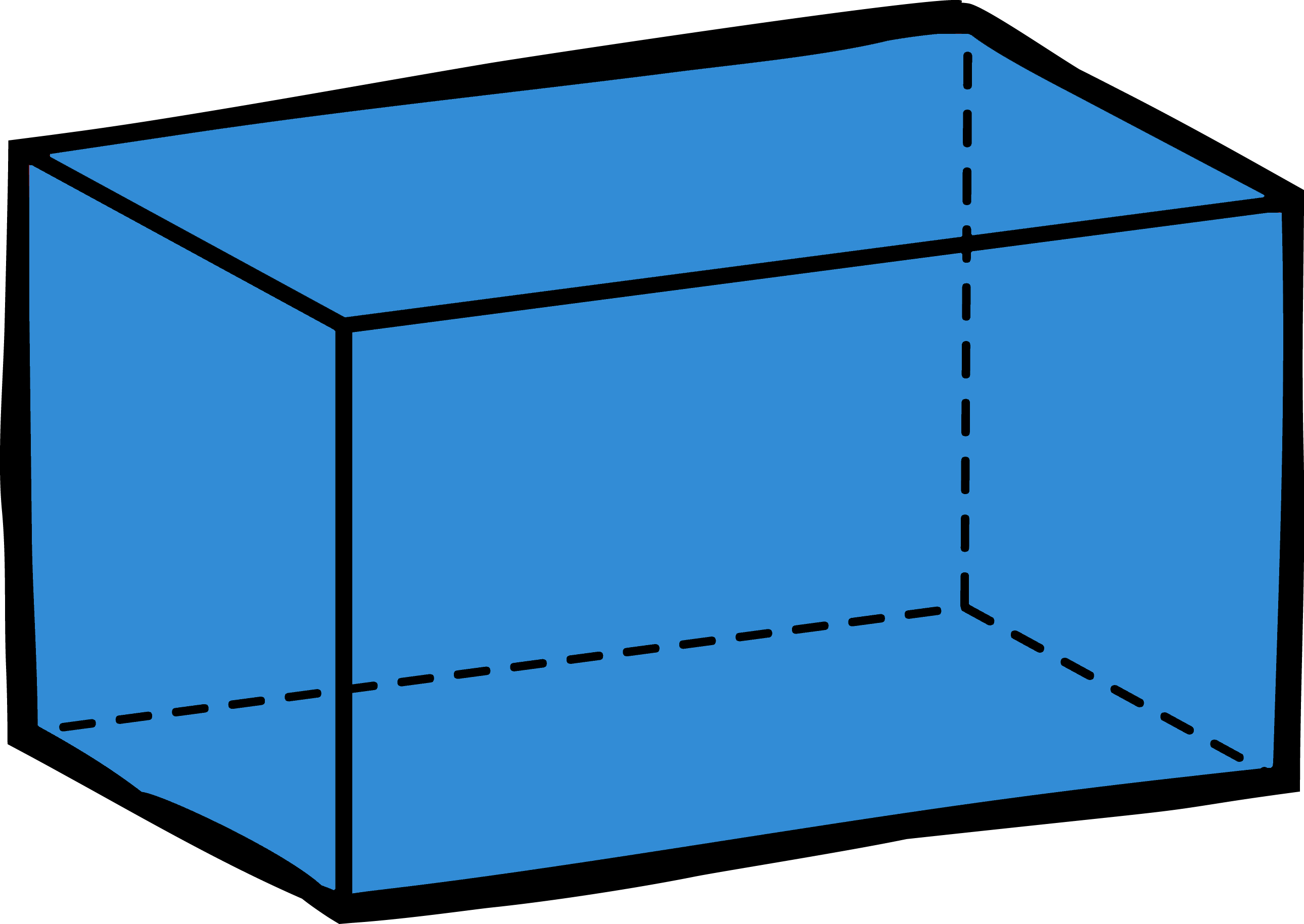 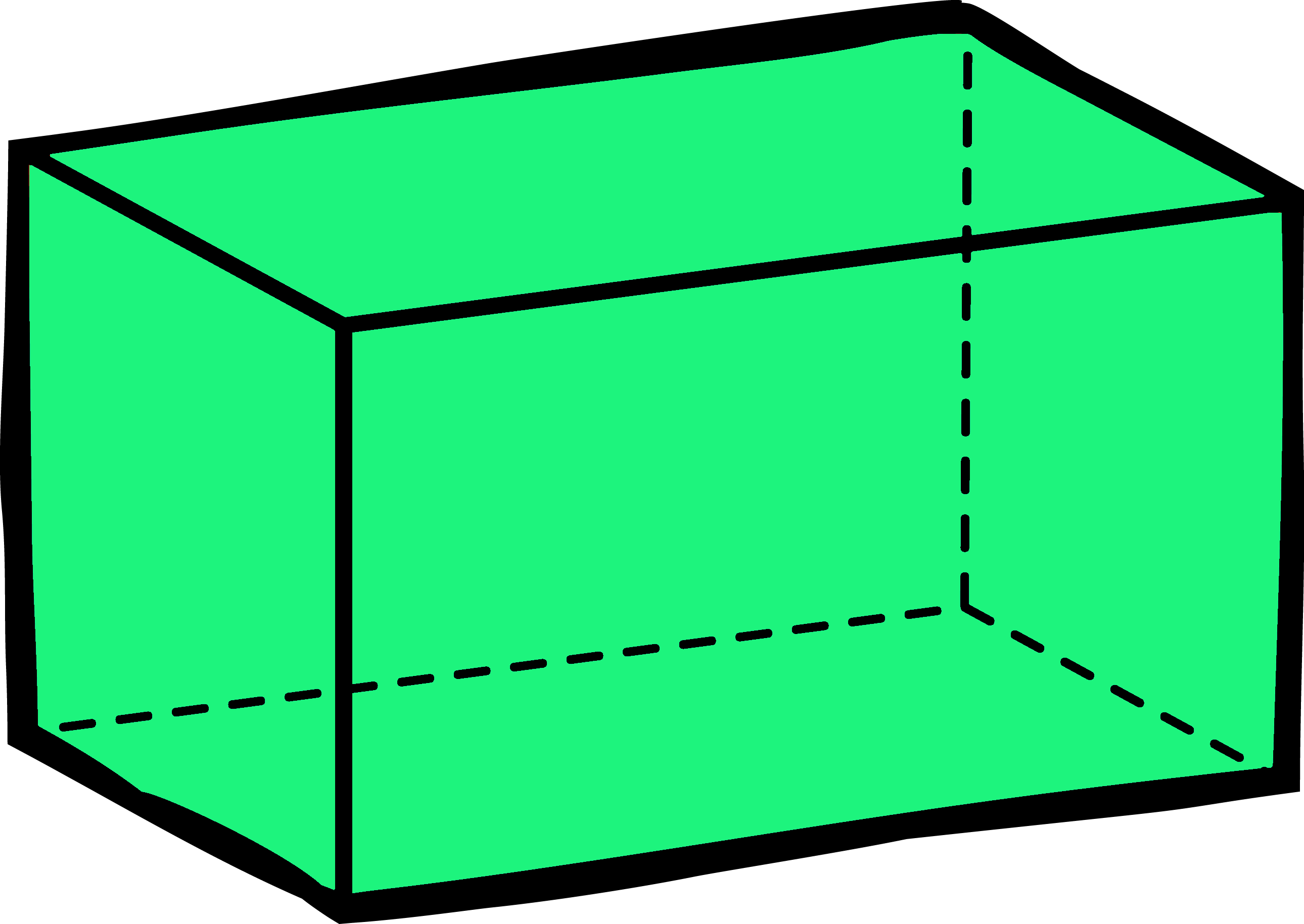 Fluency
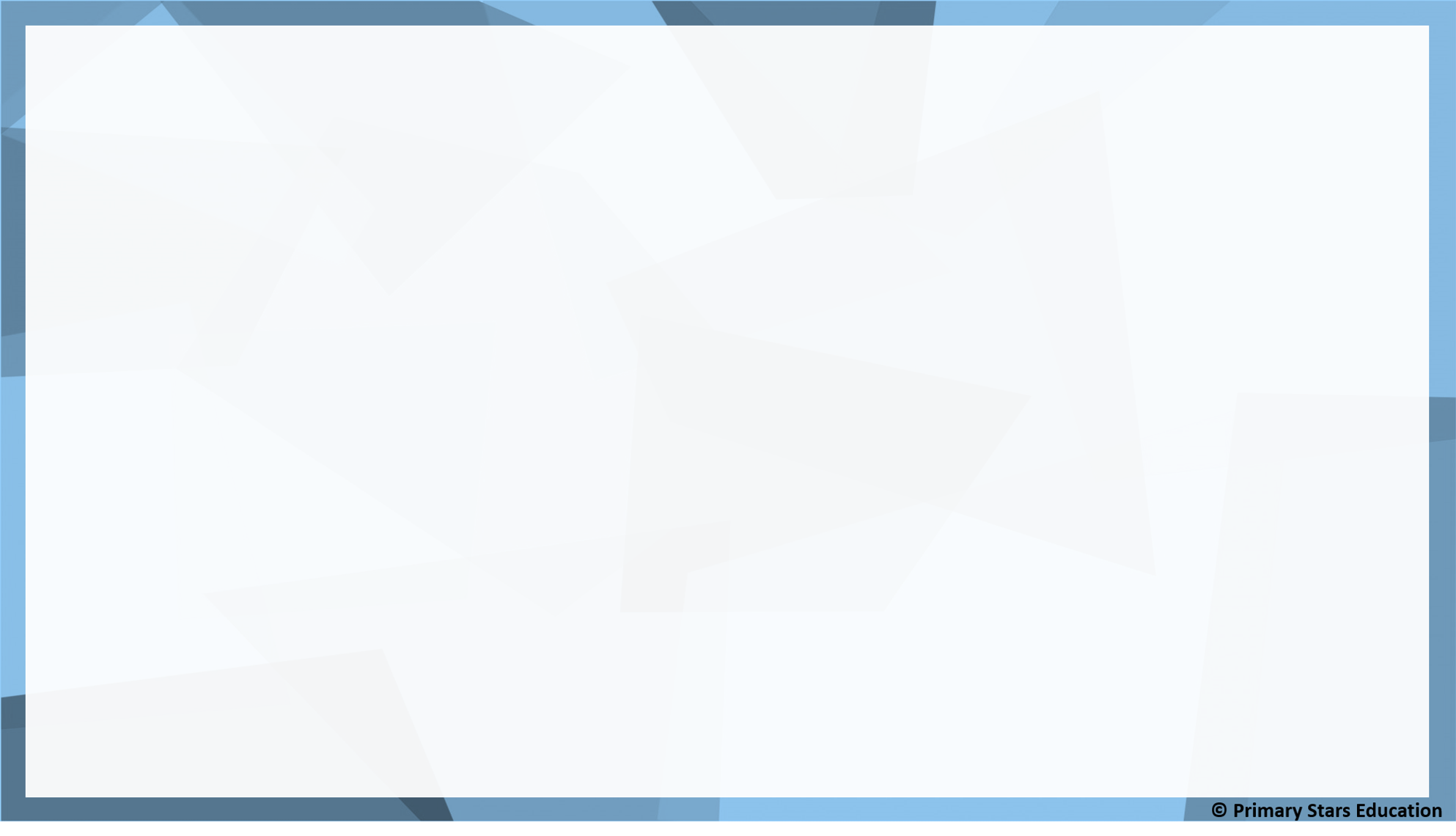 Place the shapes into the correct groups.
Pyramids
Cones
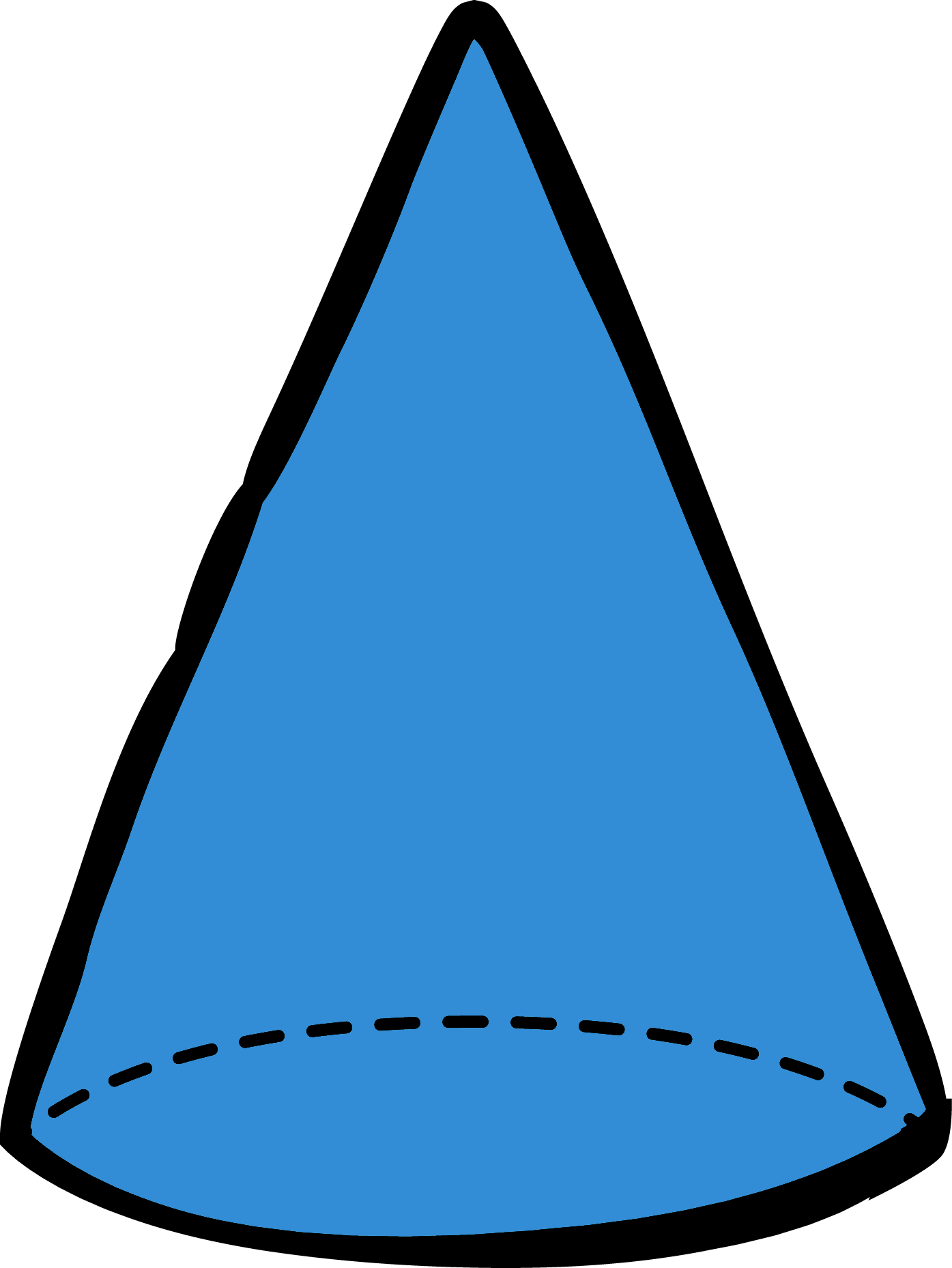 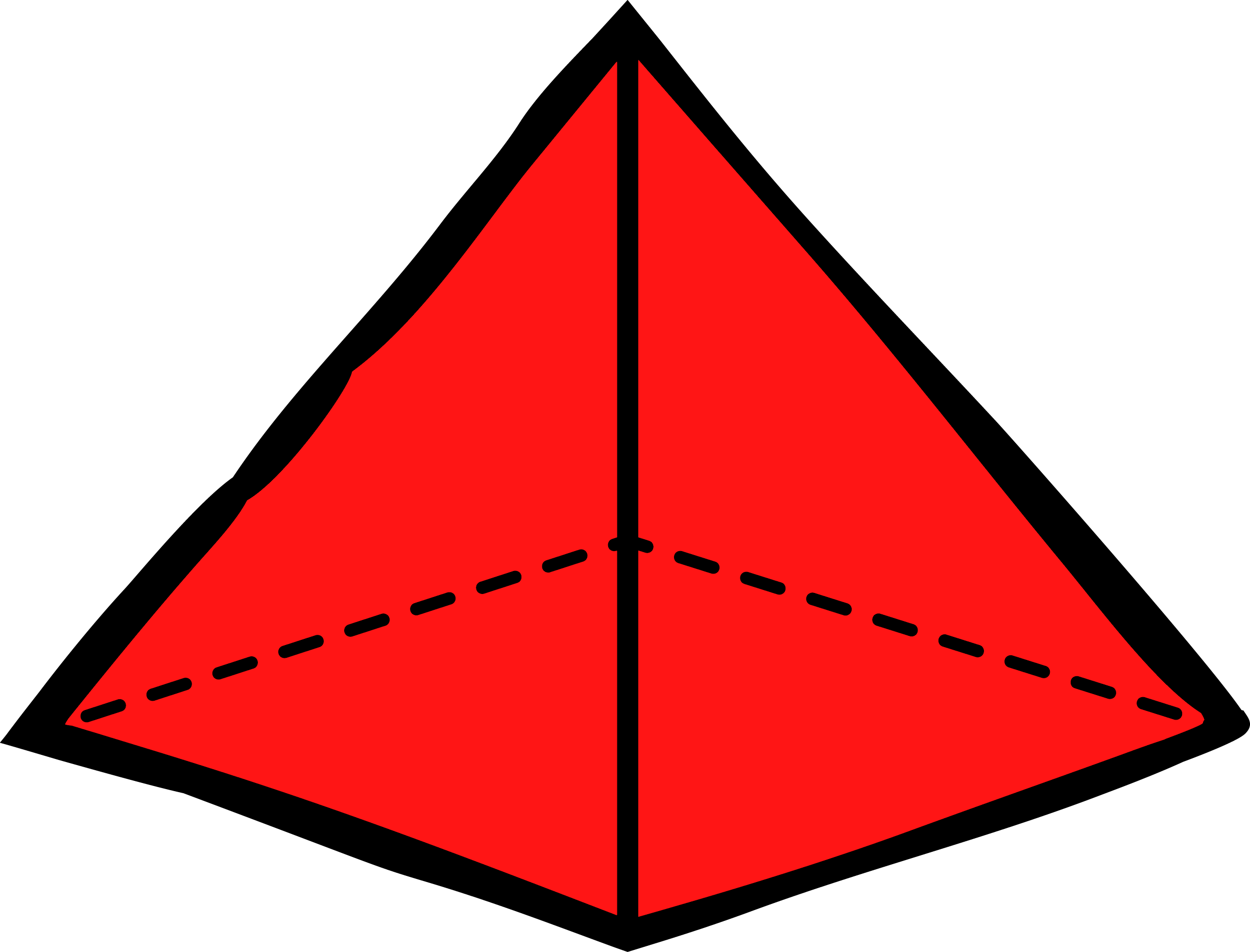 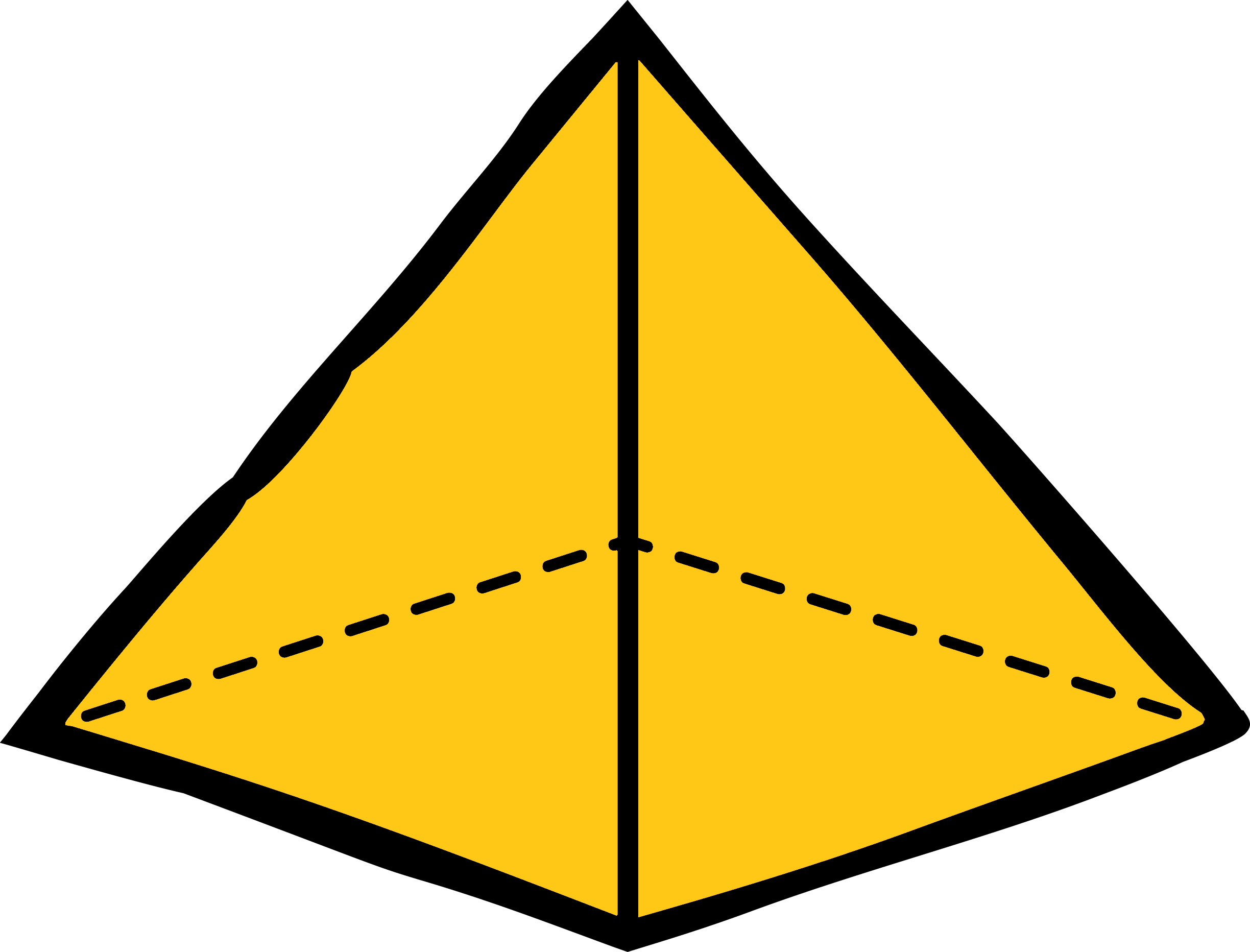 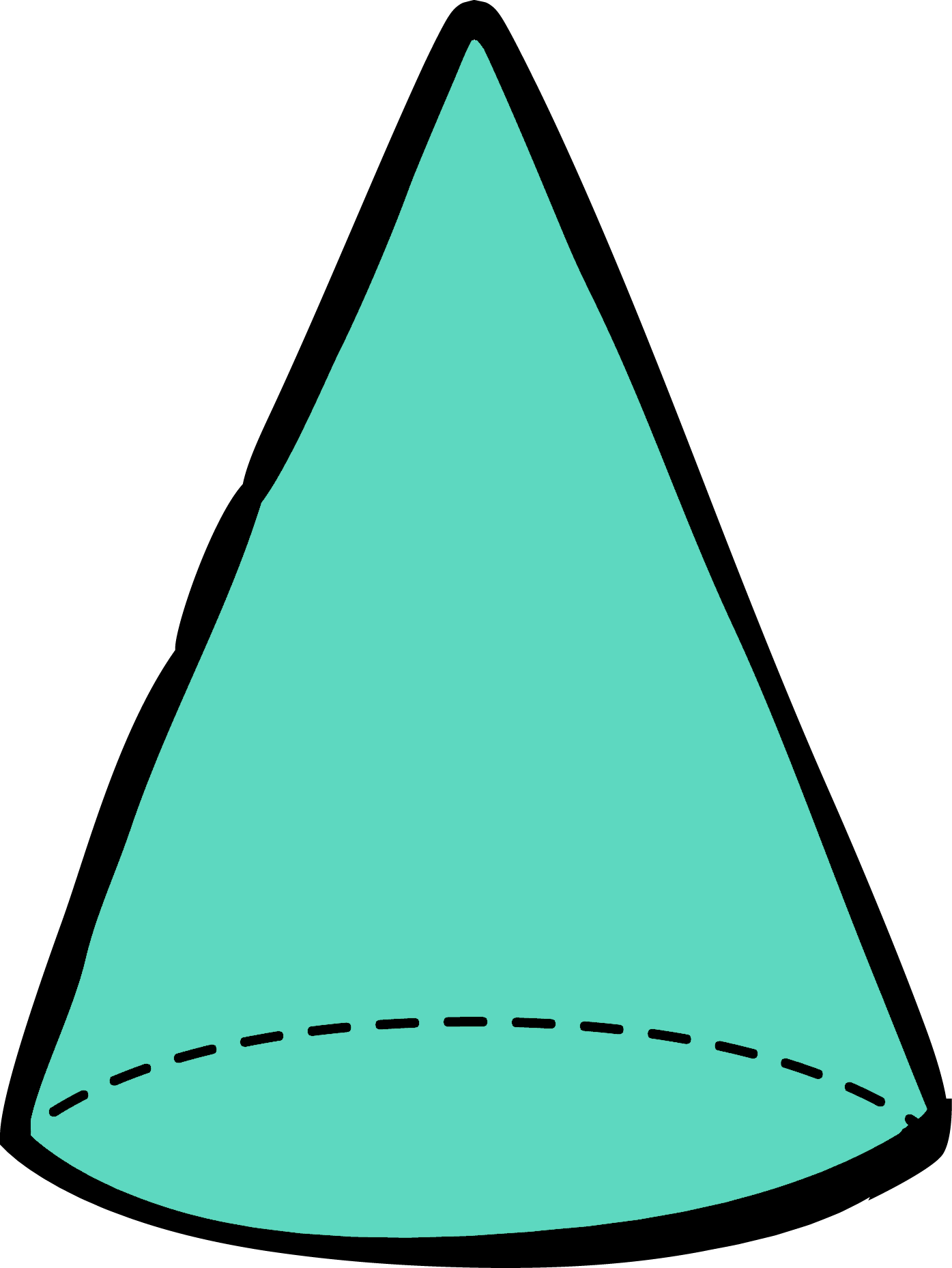 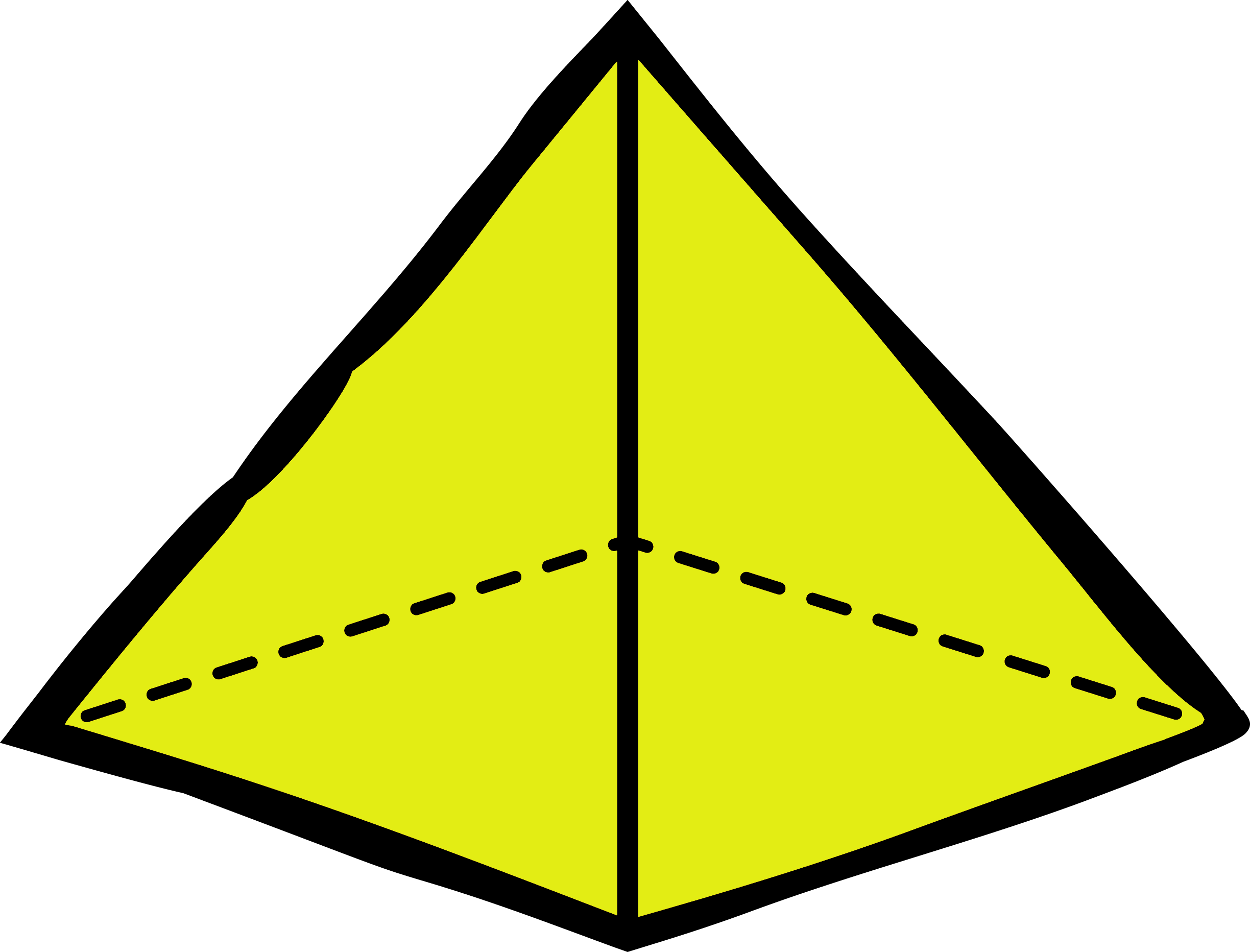 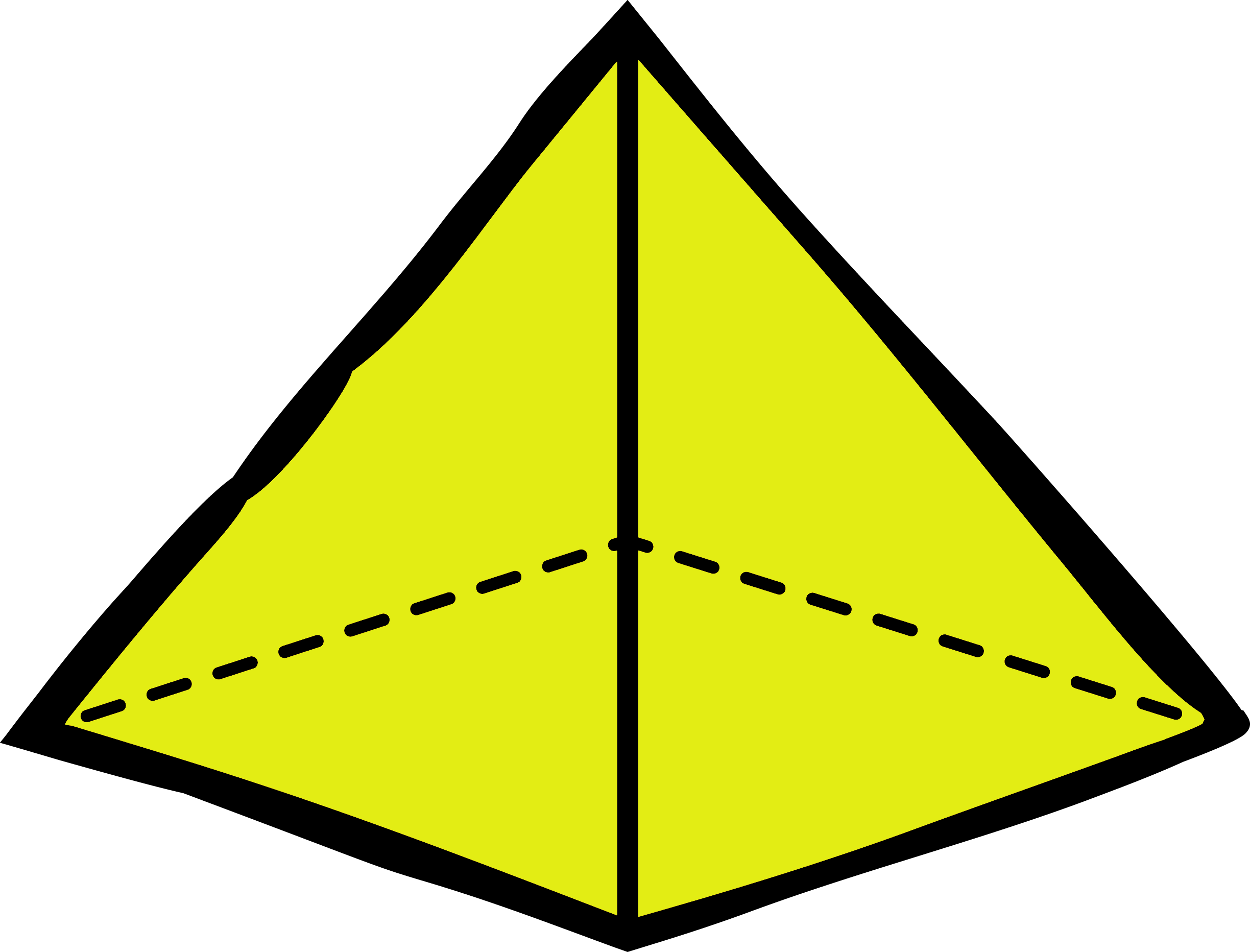 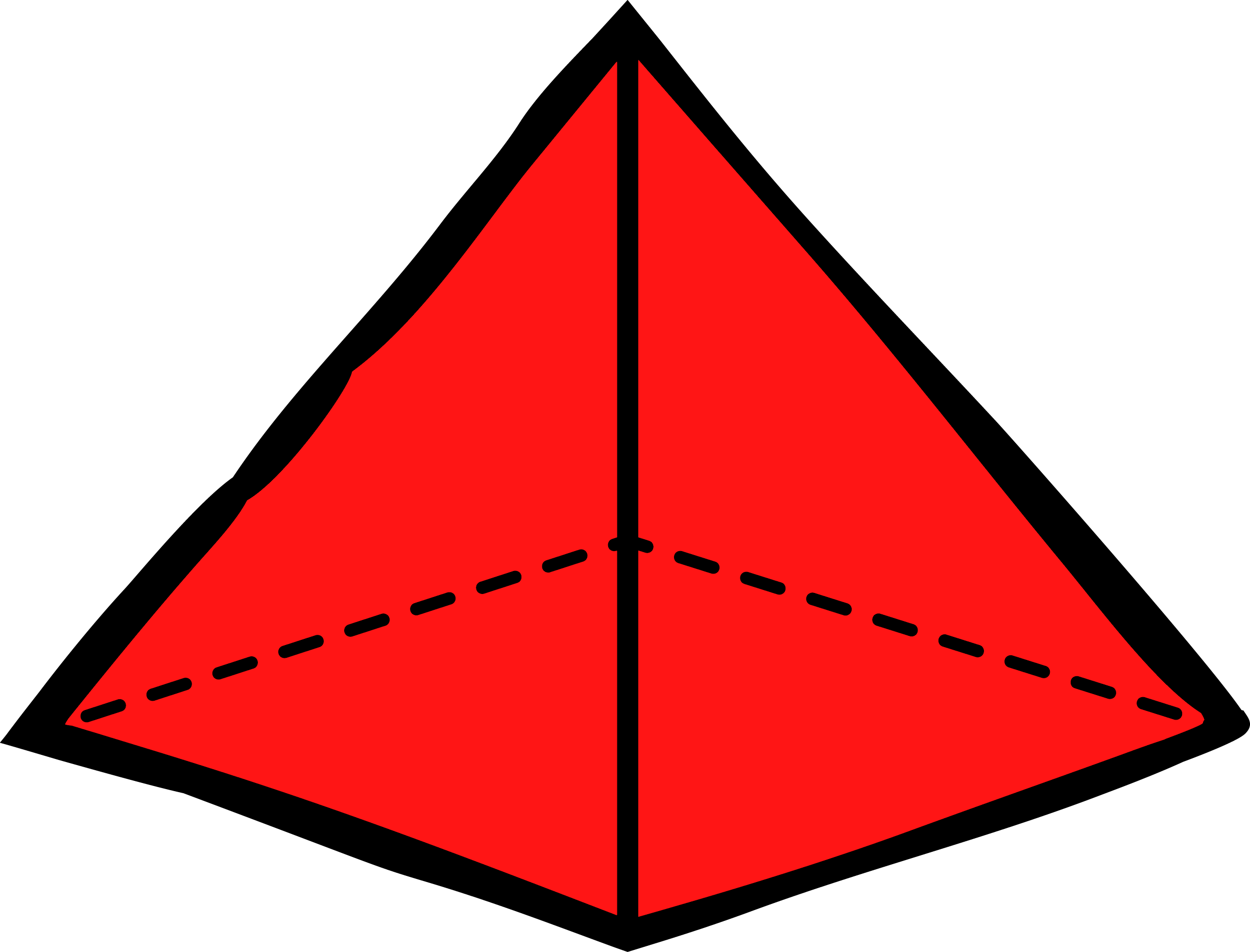 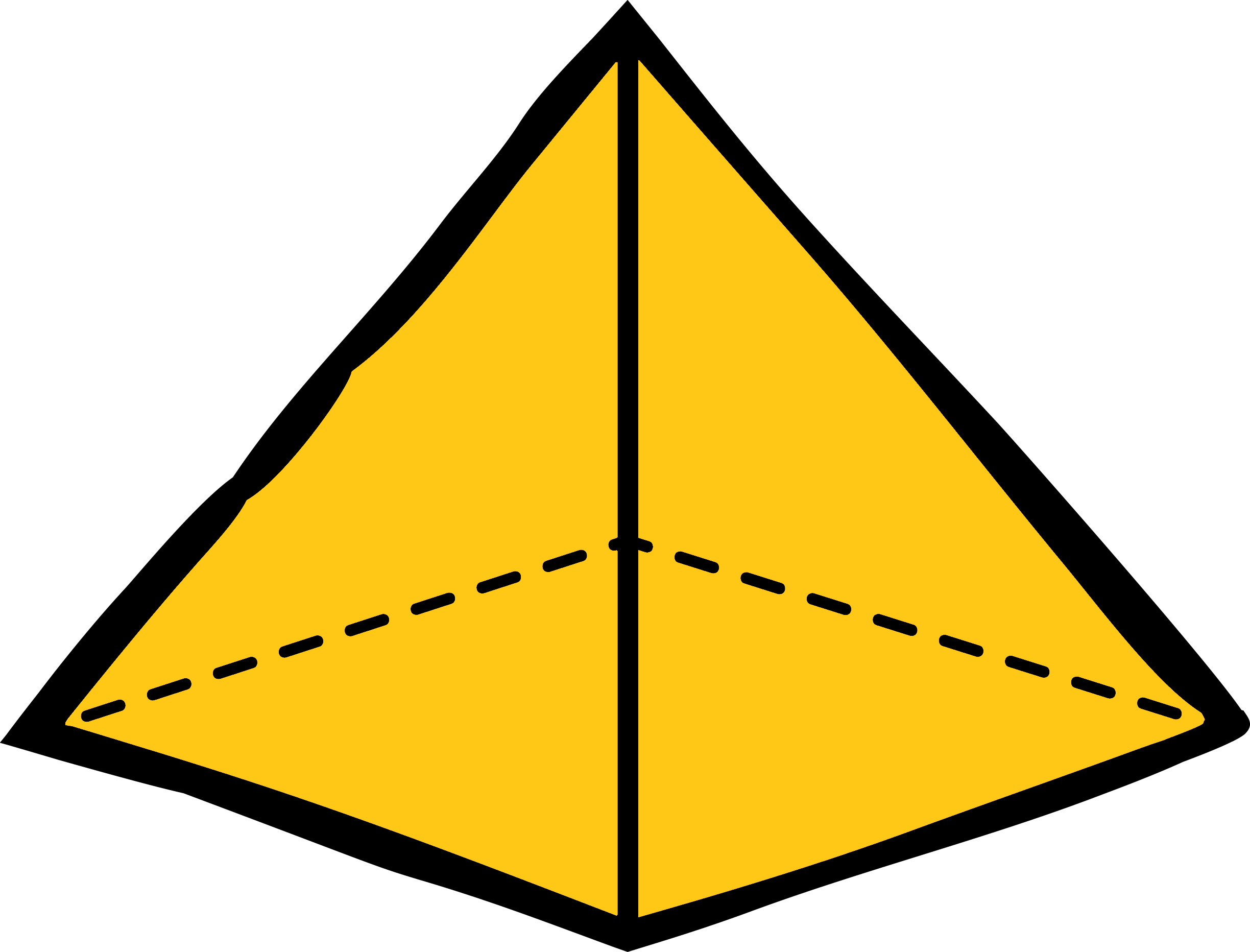 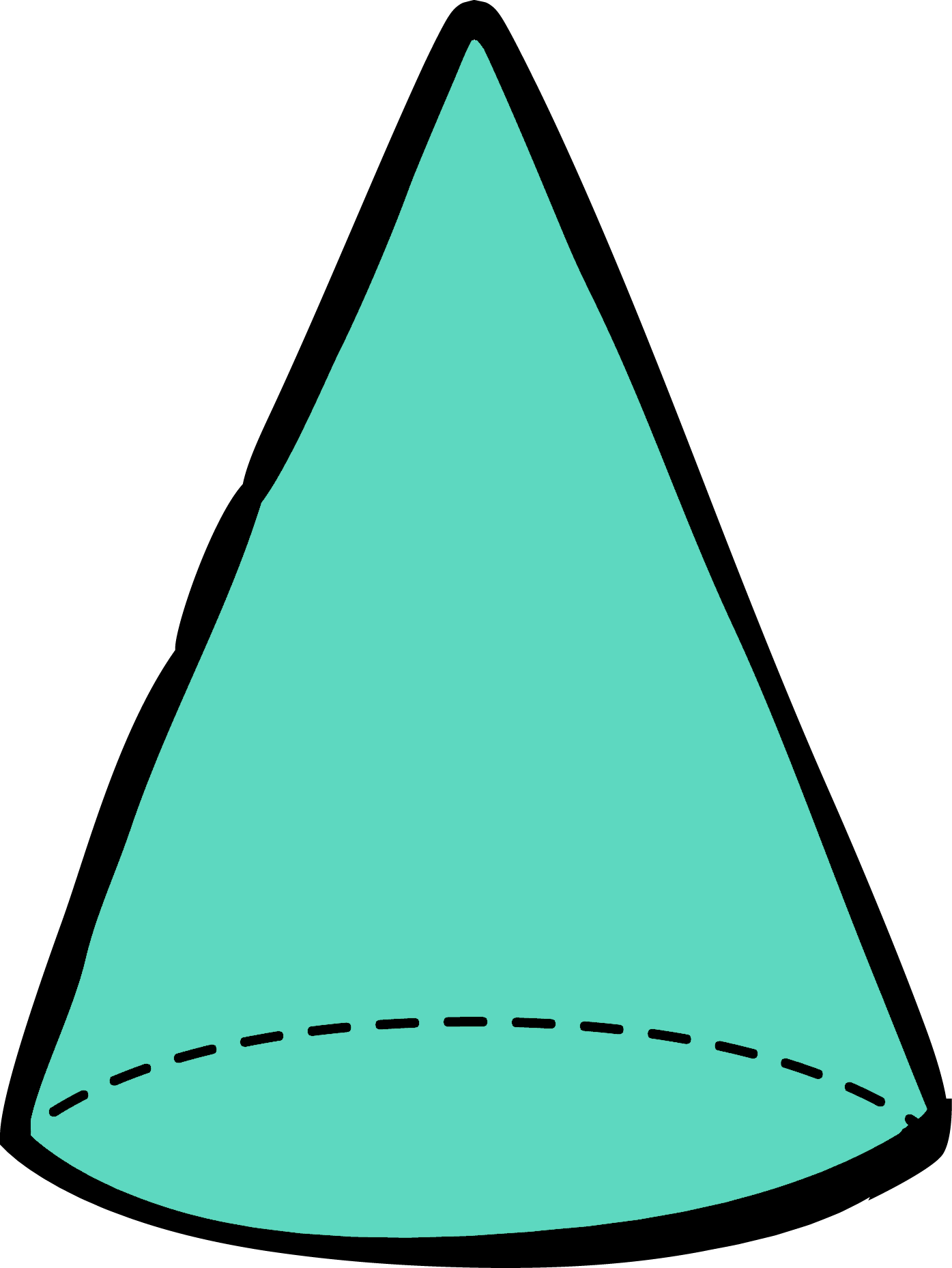 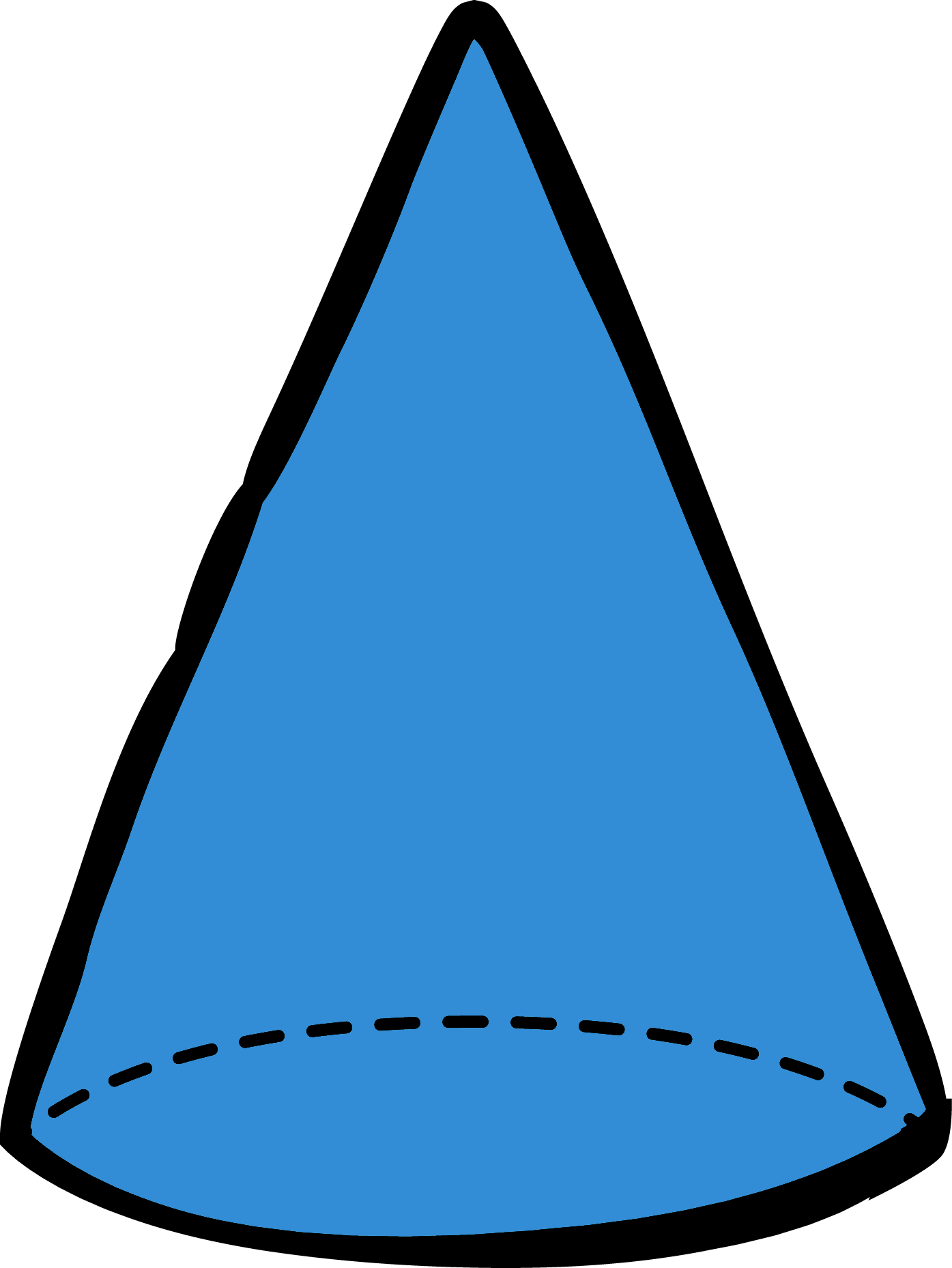 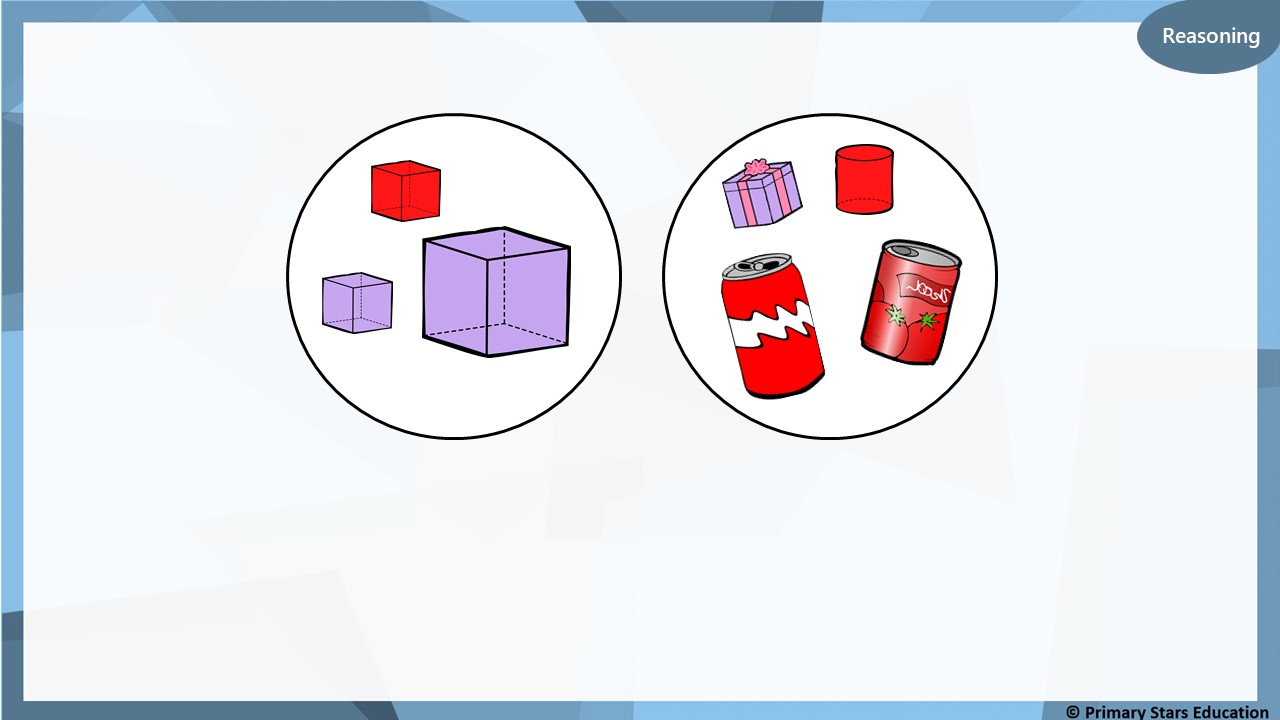 A number of 3D shapes and objects have been sorted.
No
Have the shapes been sorted correctly? __________
Explain how you know.
The shapes have been sorted into cubes and cylinders.
The present is in the incorrect group. It should be with the cubes.
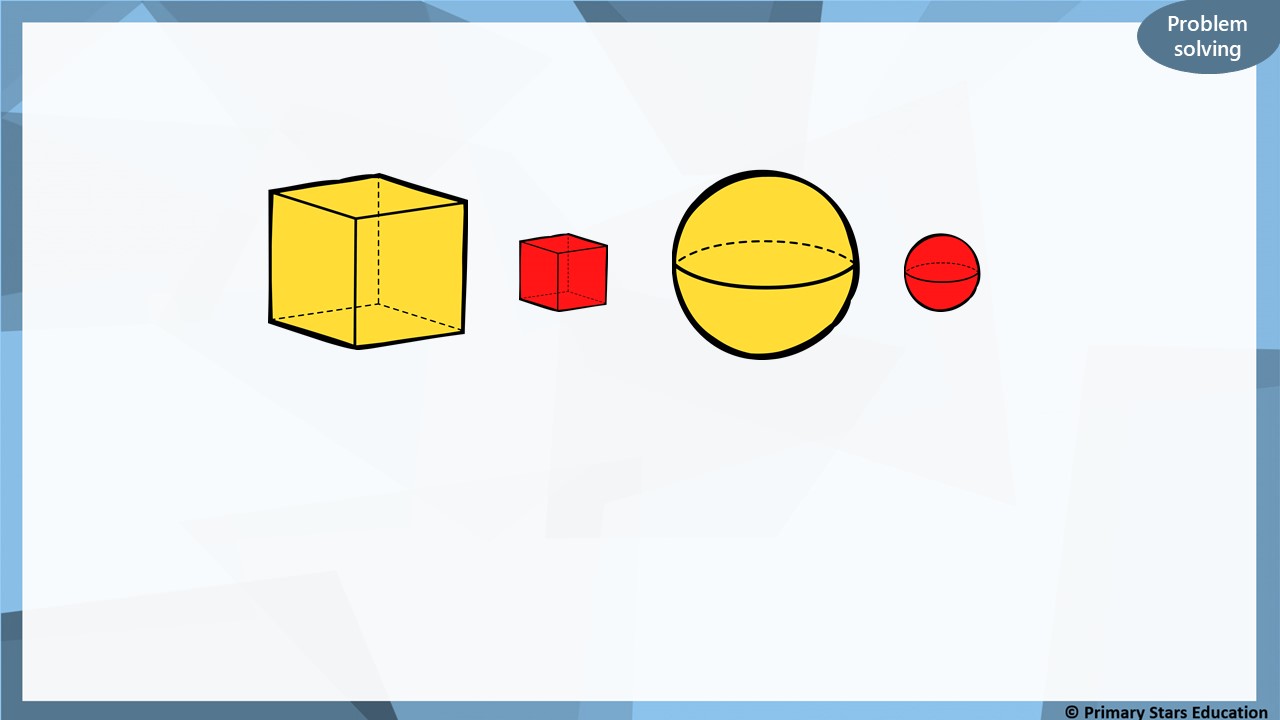 How could these shapes be sorted?
Big shapes / small shapes.
Yellow shapes / red shapes.
Cubes / spheres.